On Her Majesty's Secret Service - GRX & A spy agency
RUXCON 2016
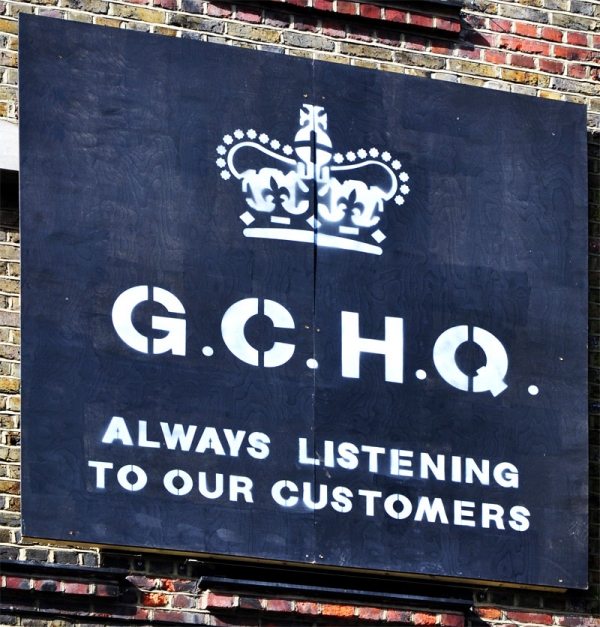 Stephen Kho
22 October 2016
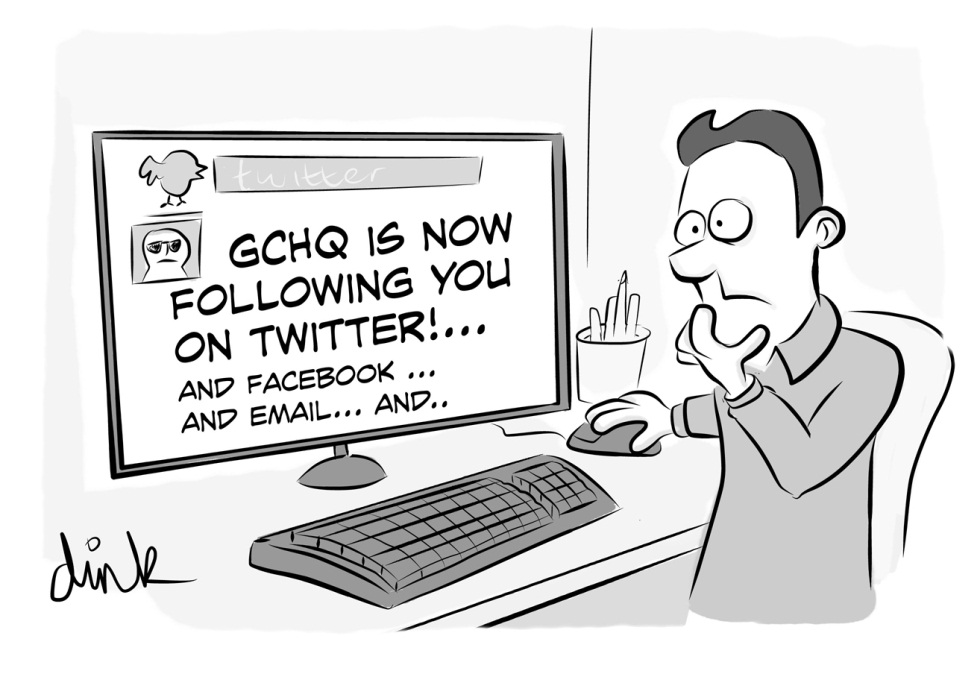 0
Agenda
Introduction

Why this talk

GRX architecture & protocols

GRX landscape – what we found & why it is interesting

Vulnerabilities, attack vectors & techniques interesting to spy agencies

Mitigation & best practises

Conclusions

Q&A
1
Who
Stephen Kho 

previously deputy CISO at KPN (Dutch Telco)

now PS lead at Hewlett Packard Enterprise, Australia

from Brisbane

Rob Kuiters (not here)

CERT team lead at KPN

From Amsterdam
2
[Speaker Notes: Why?

-new 4G LTE technolog]
Why
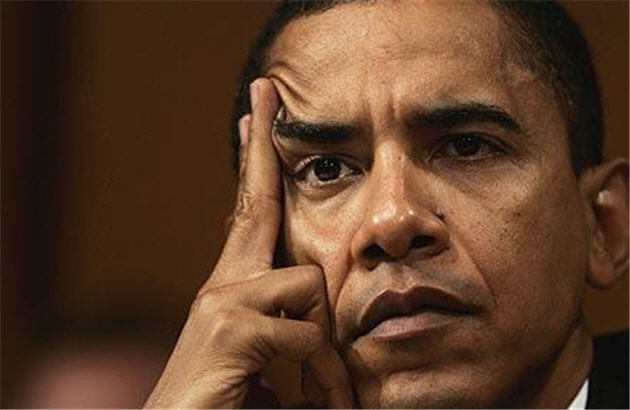 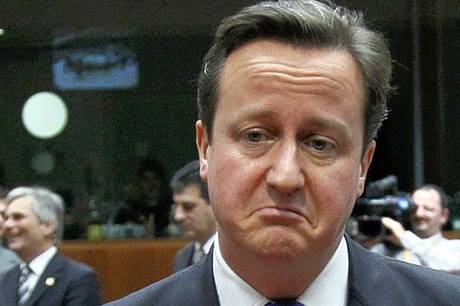 This Talk?
3
[Speaker Notes: Our devices have changed]
Why this talk?
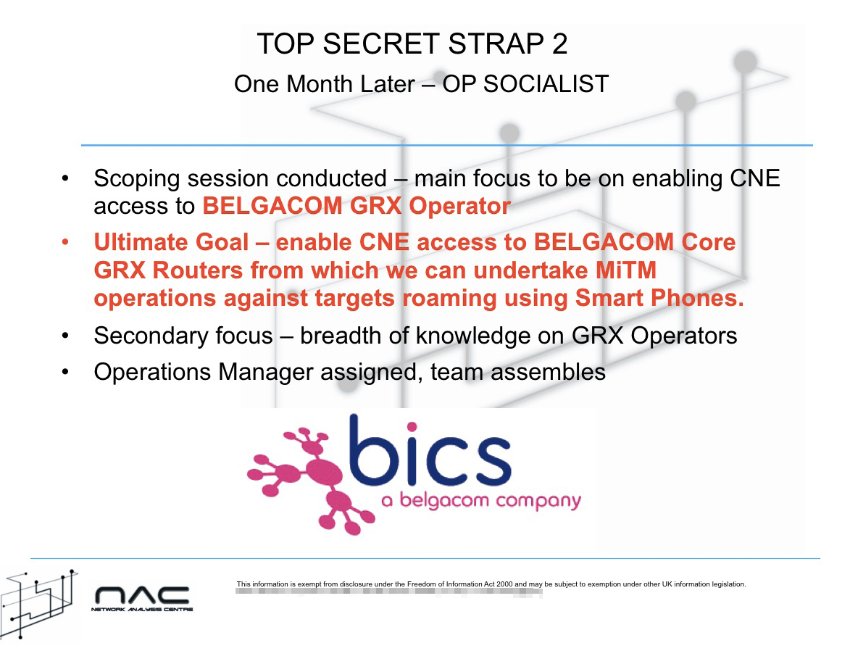 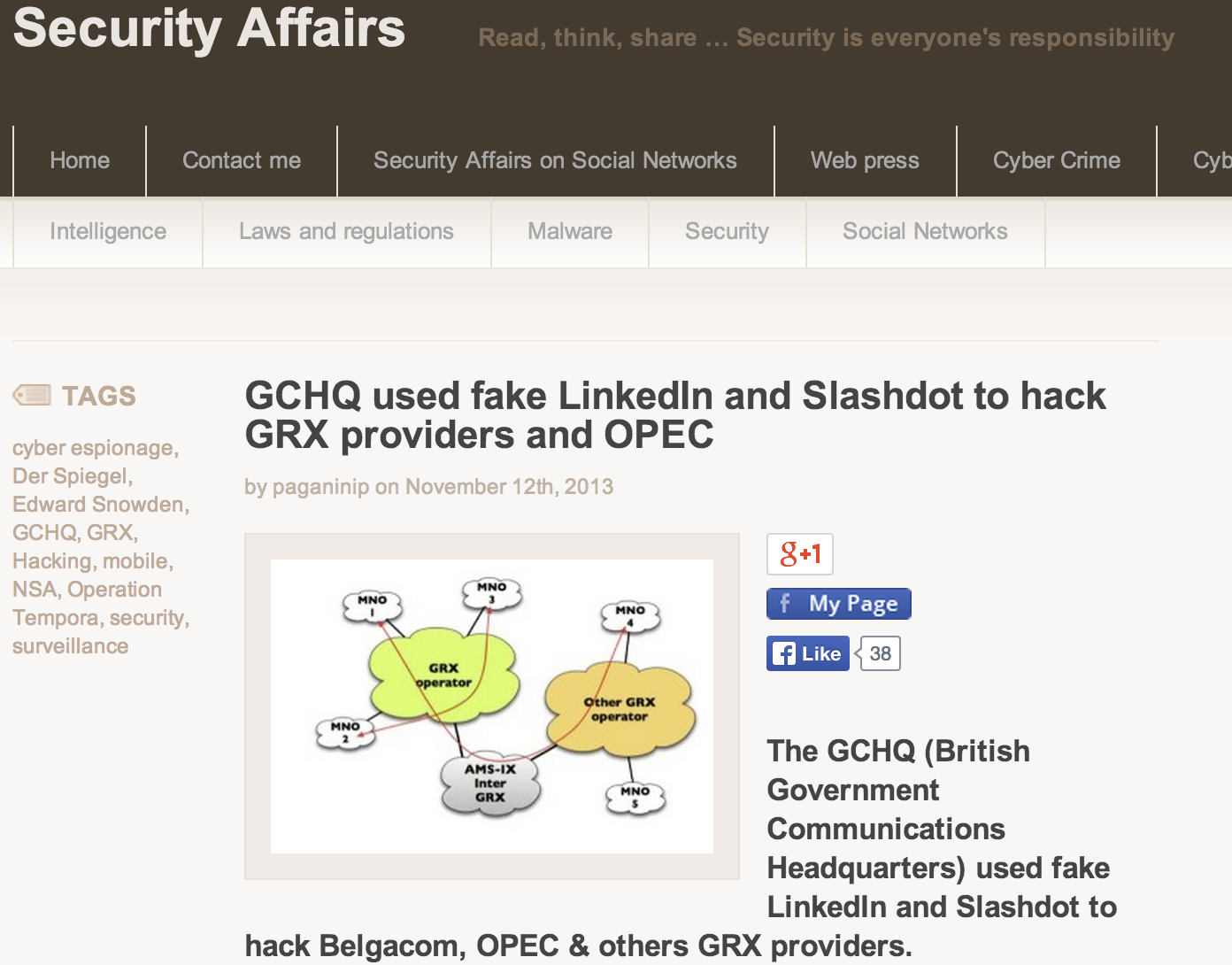 Kammensmeer
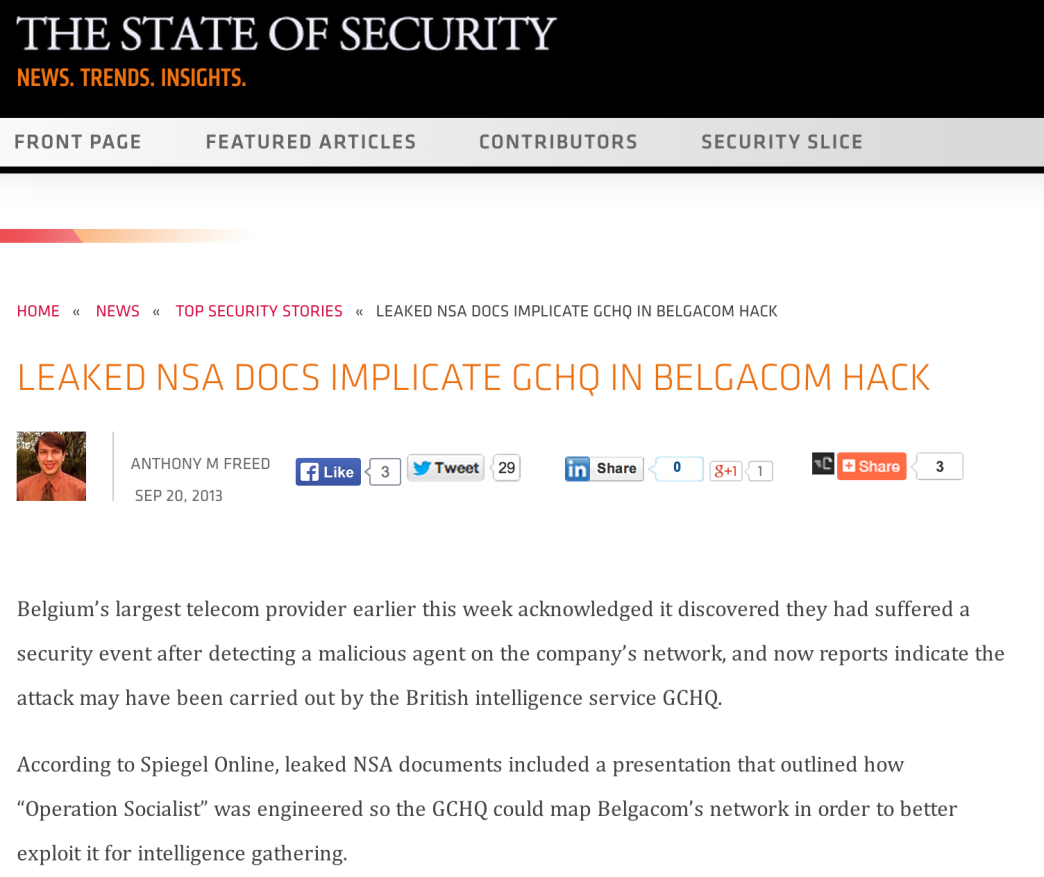 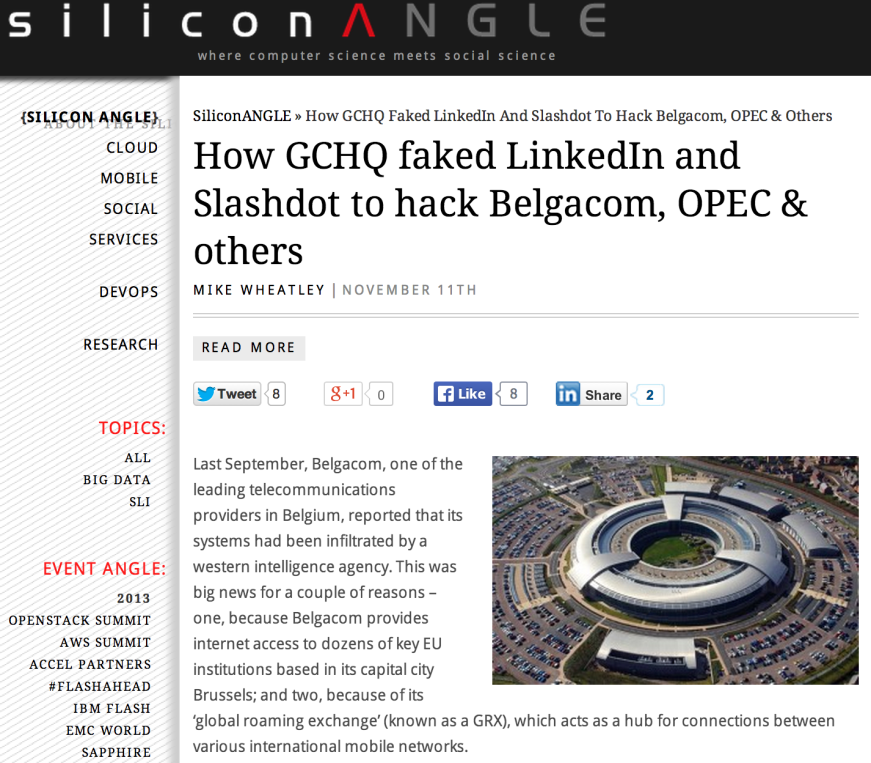 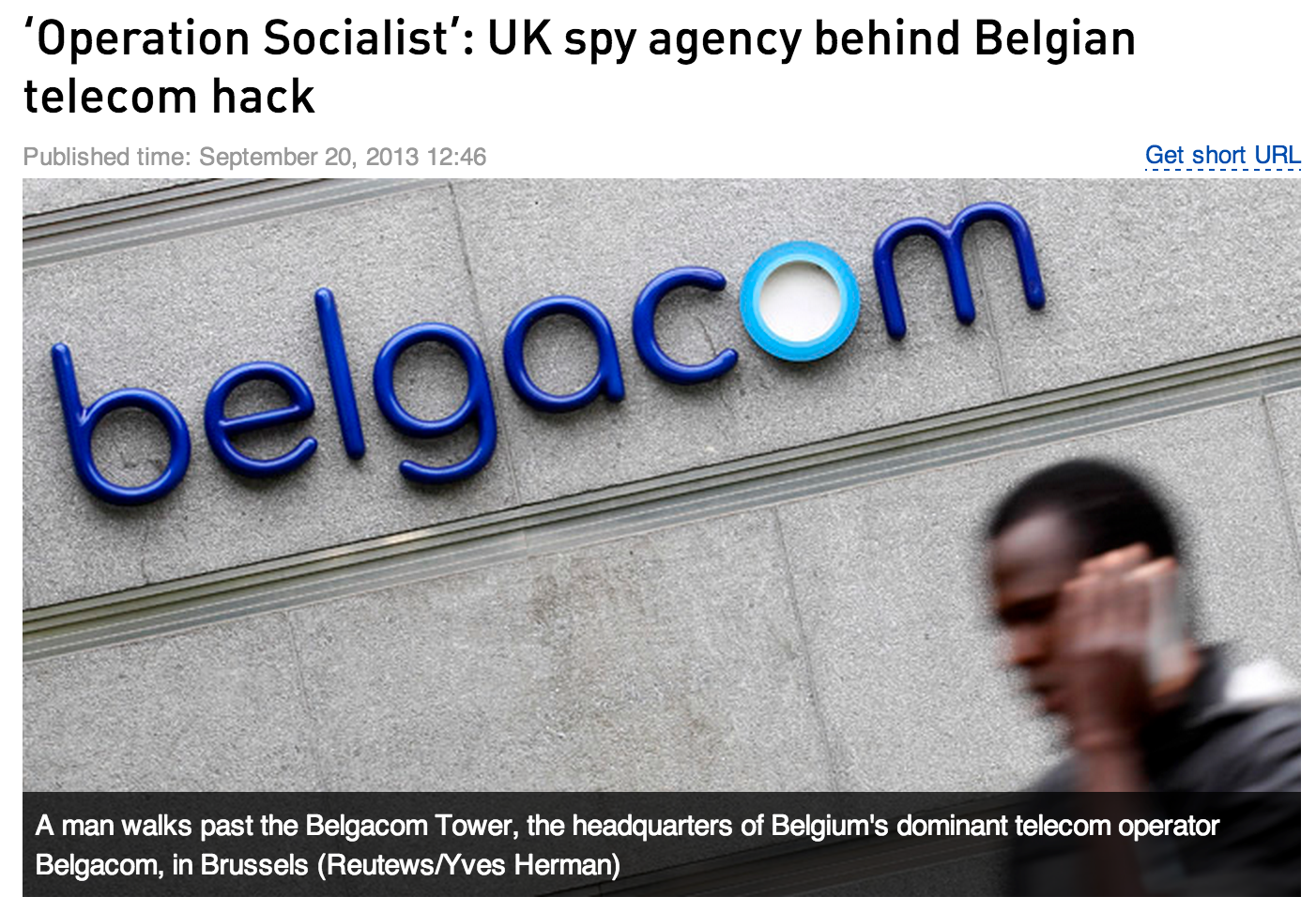 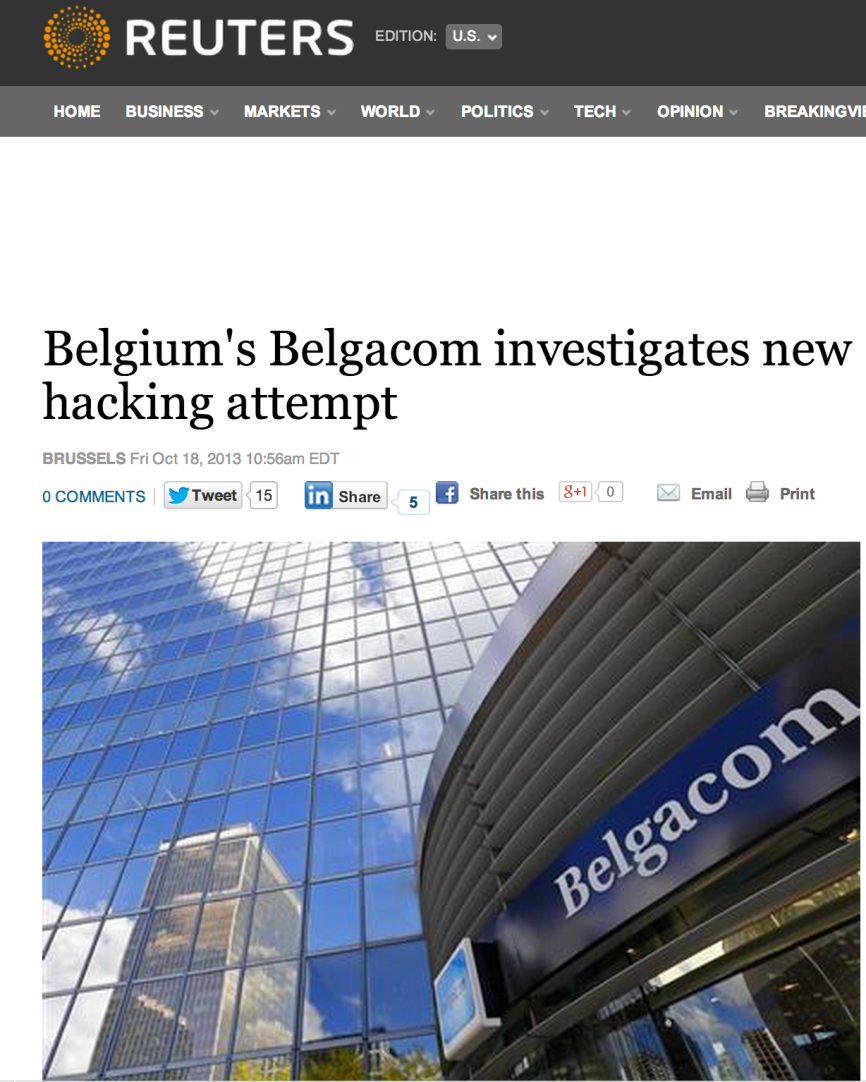 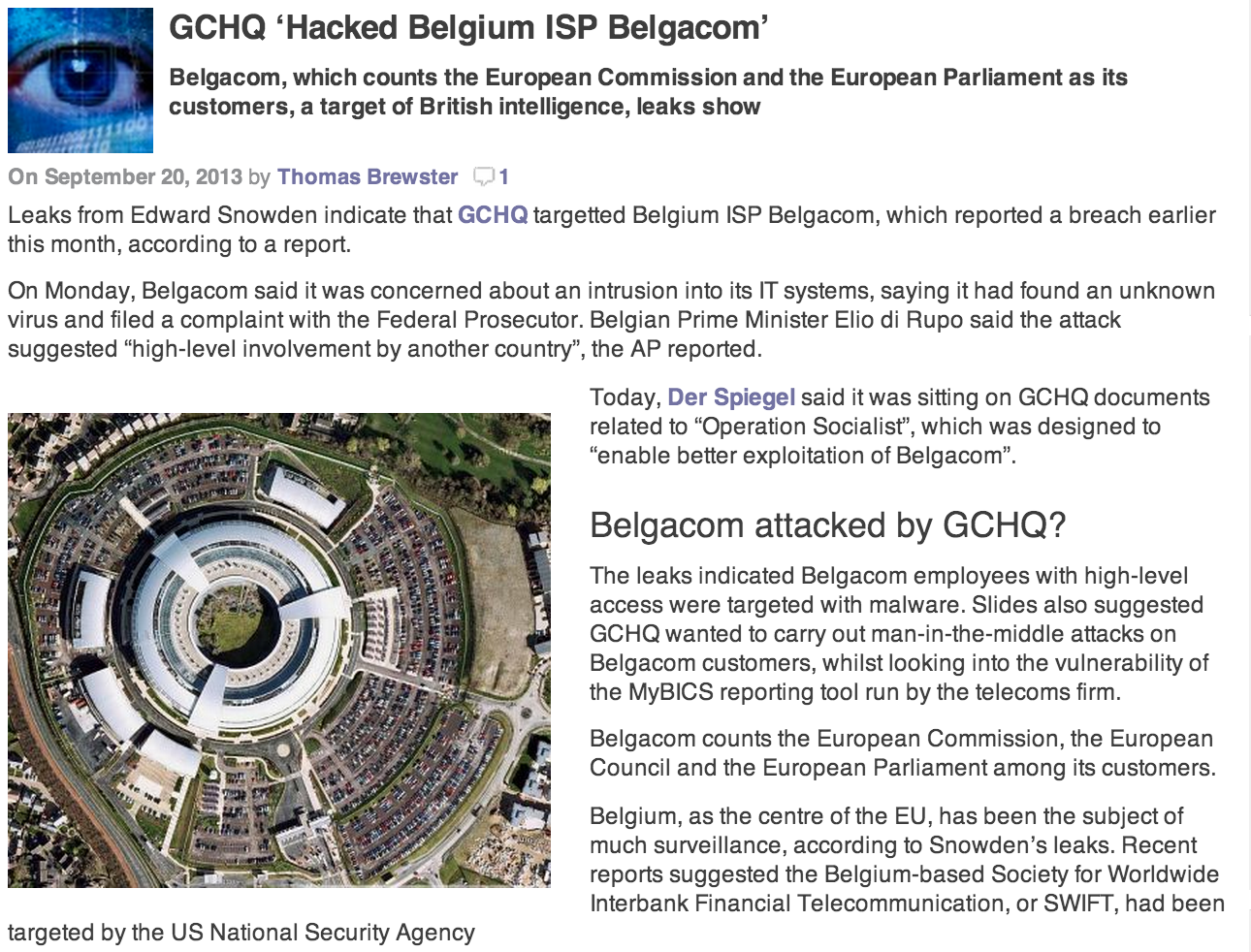 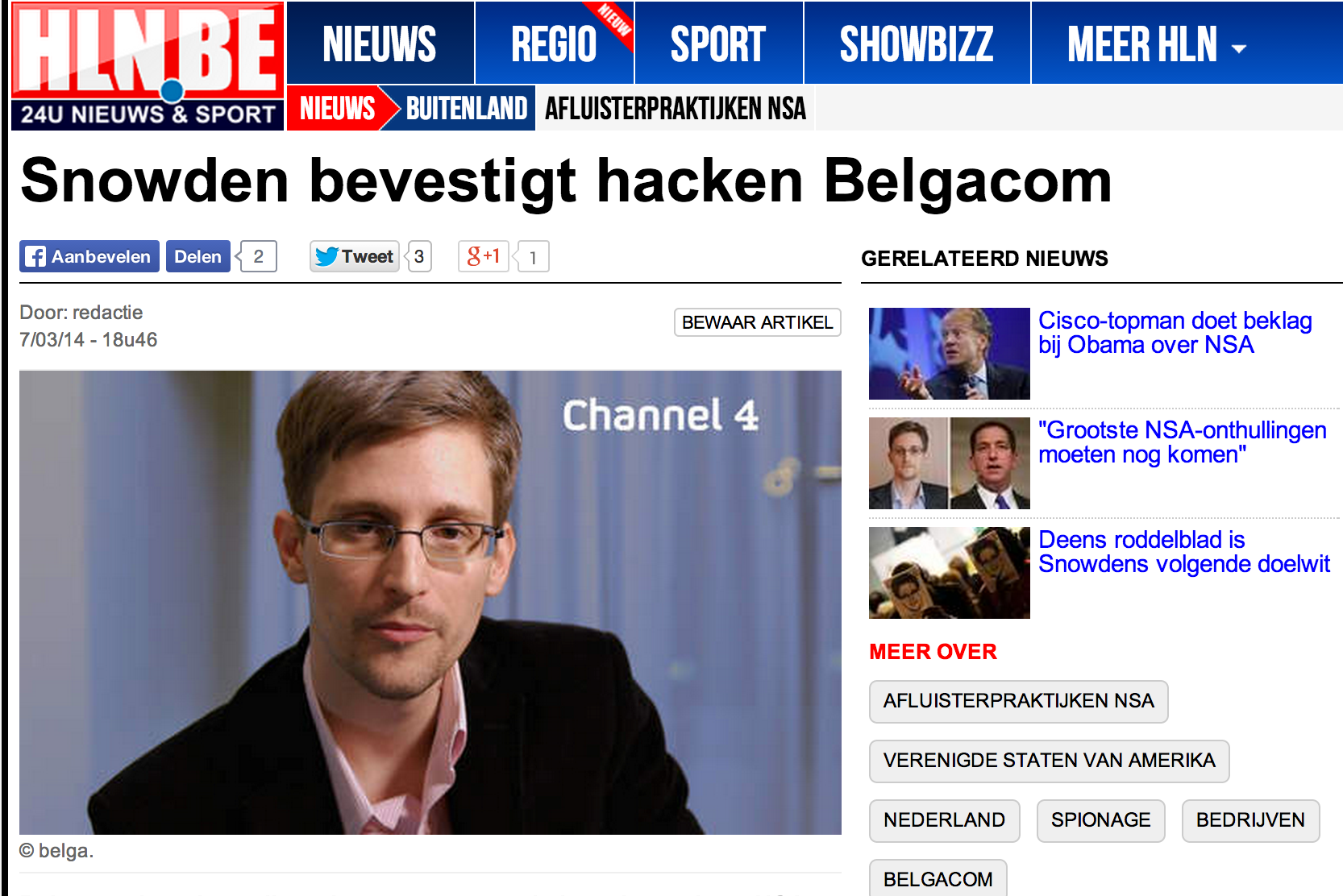 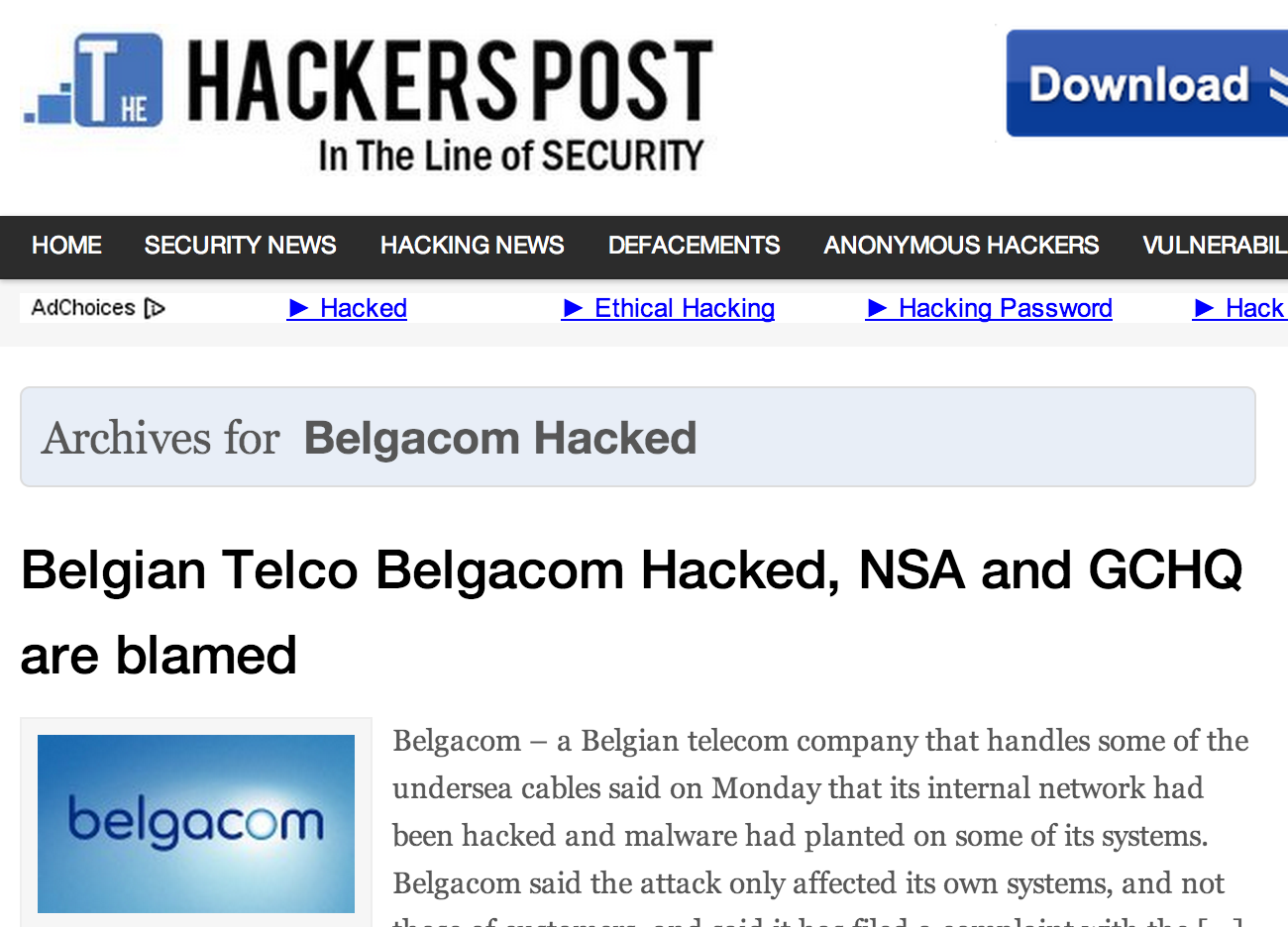 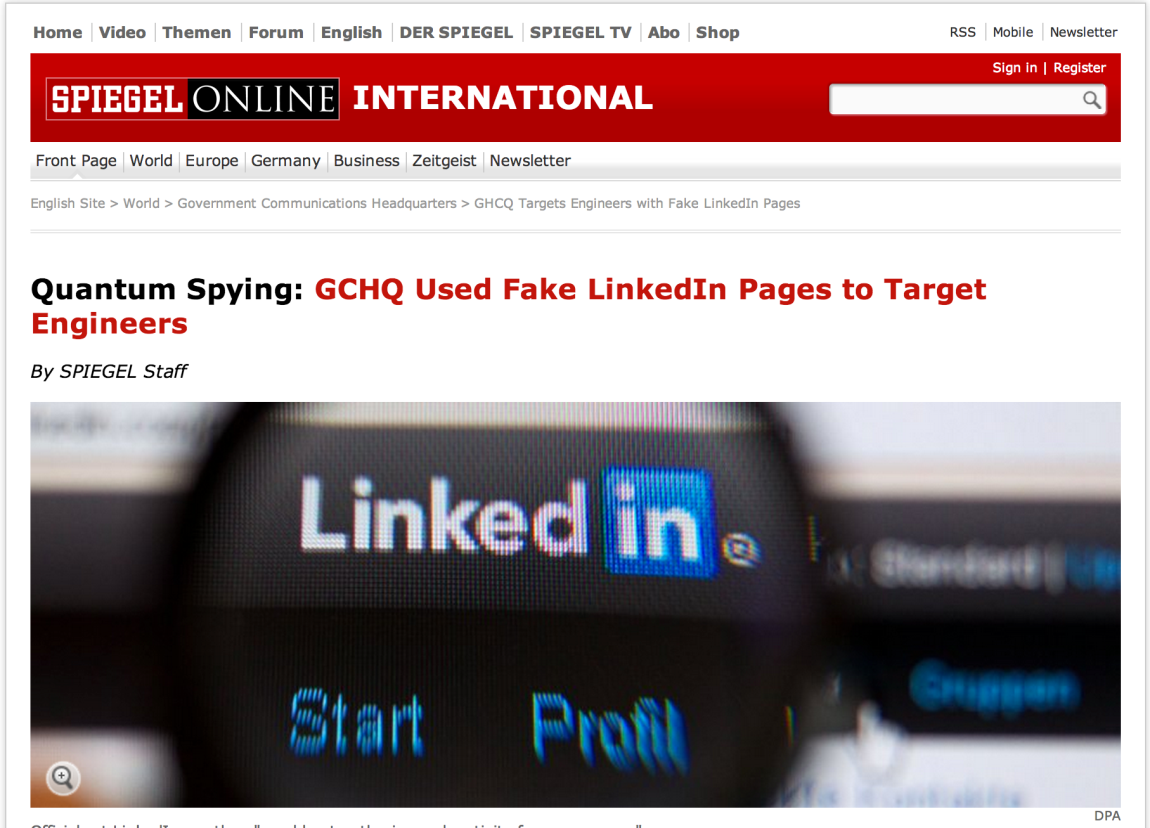 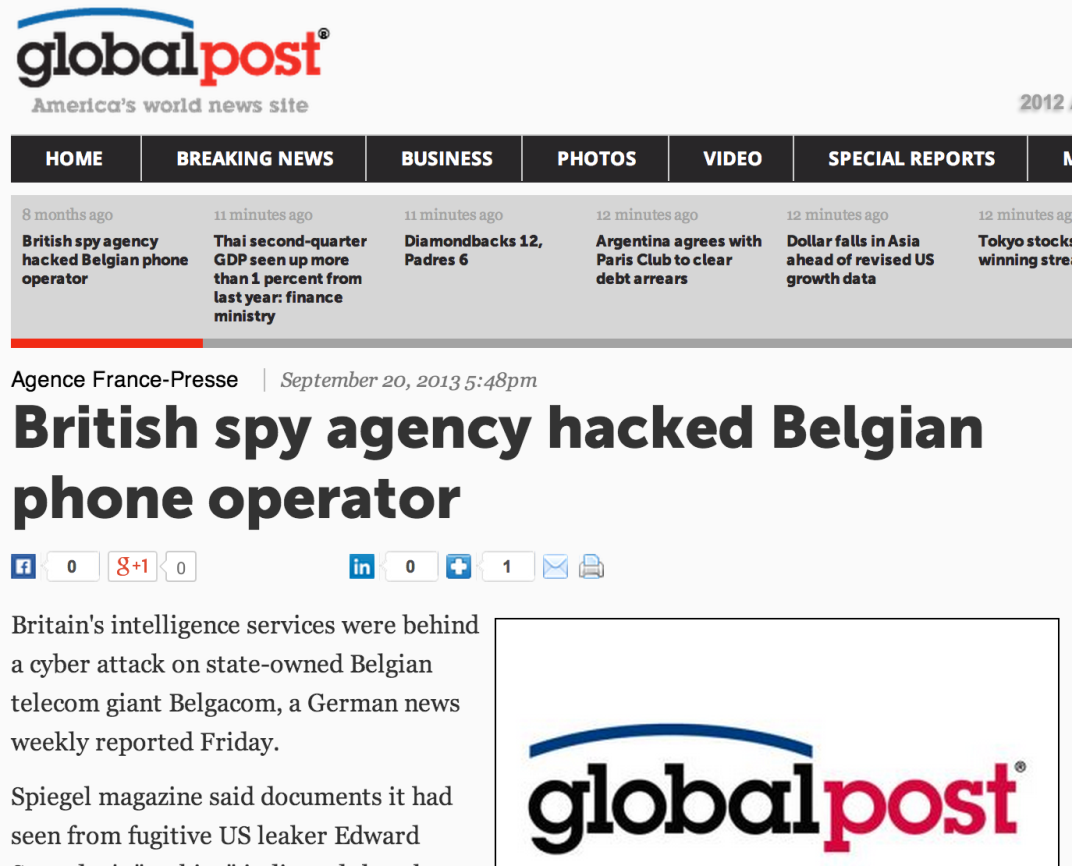 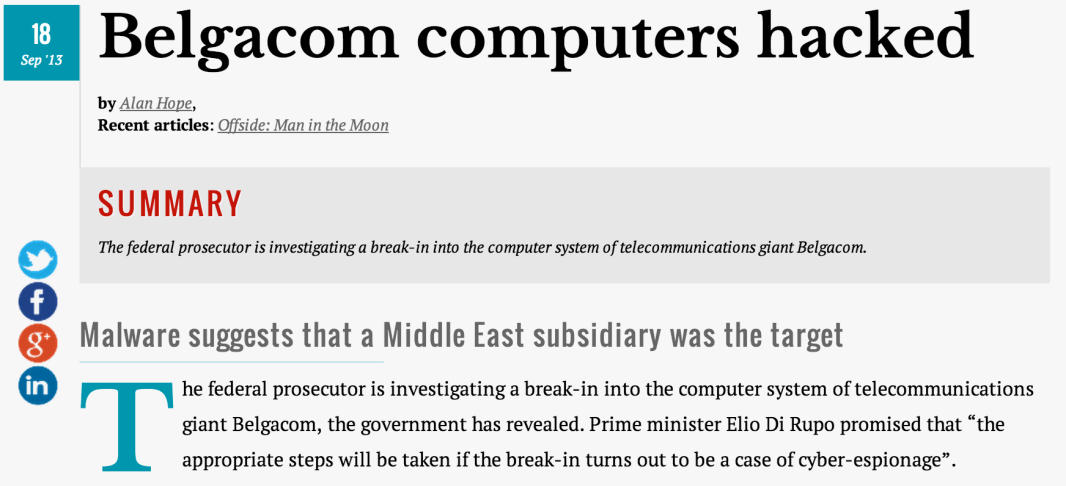 4
Why this talk?
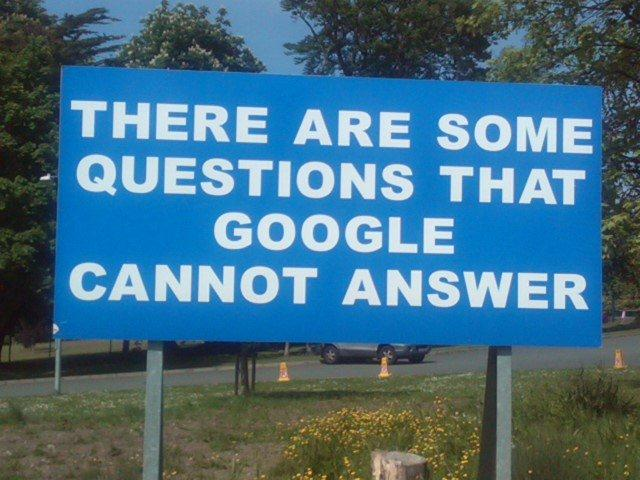 What is the interest?

Why did they do it?

How would you get in?
5
[Speaker Notes: What could they have seen?
How did they did it?
Why? Obviously cause that’s what they do with tax money]
The Concept
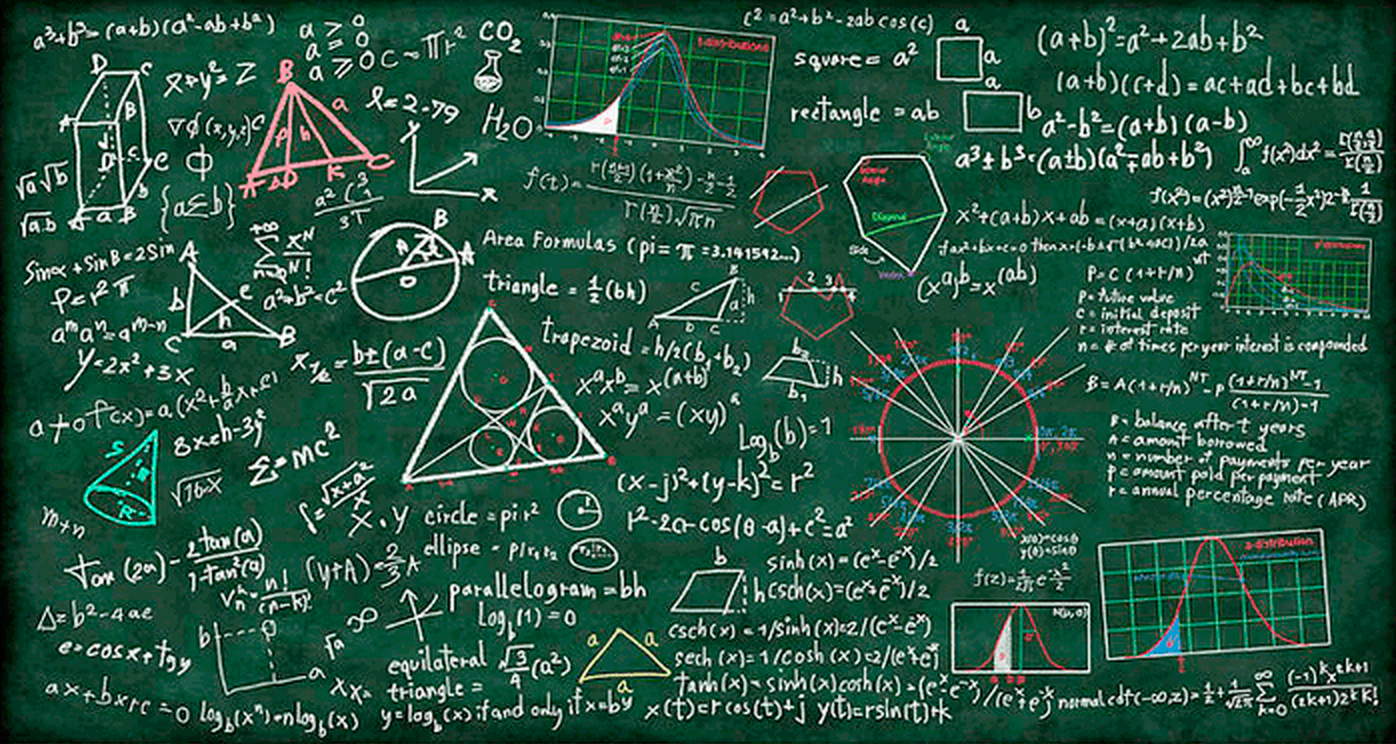 6
The ConceptDeath by abbreviations
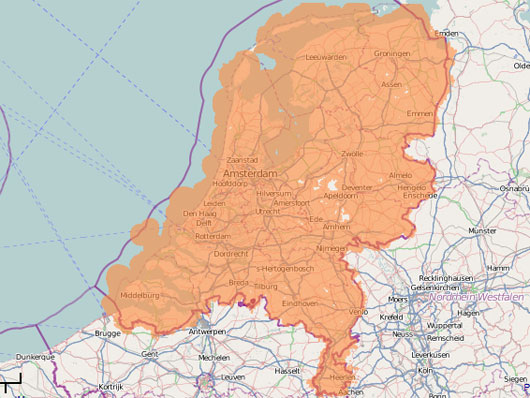 Mobility identifiers
48201
114801
114802
Cell Identifier - CI

Routing Area Code – RAC

Mobile Country Code – MCC

Mobile Network Code – MNC
114803
mcc 204
mnc 008
7
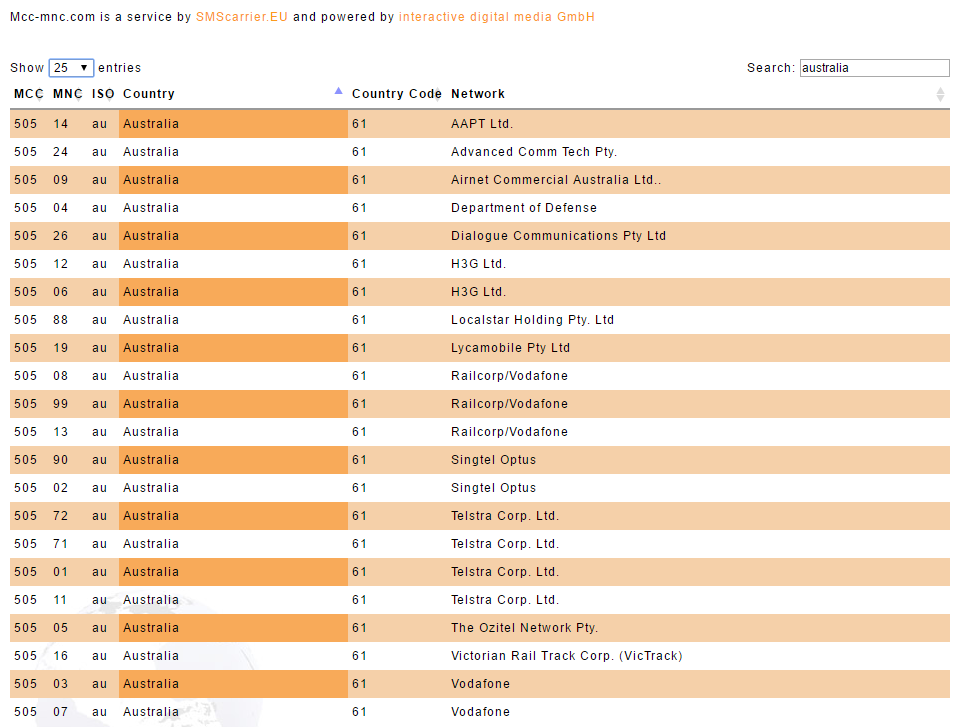 The Concept
8
The ConceptDeath by Abbreviations
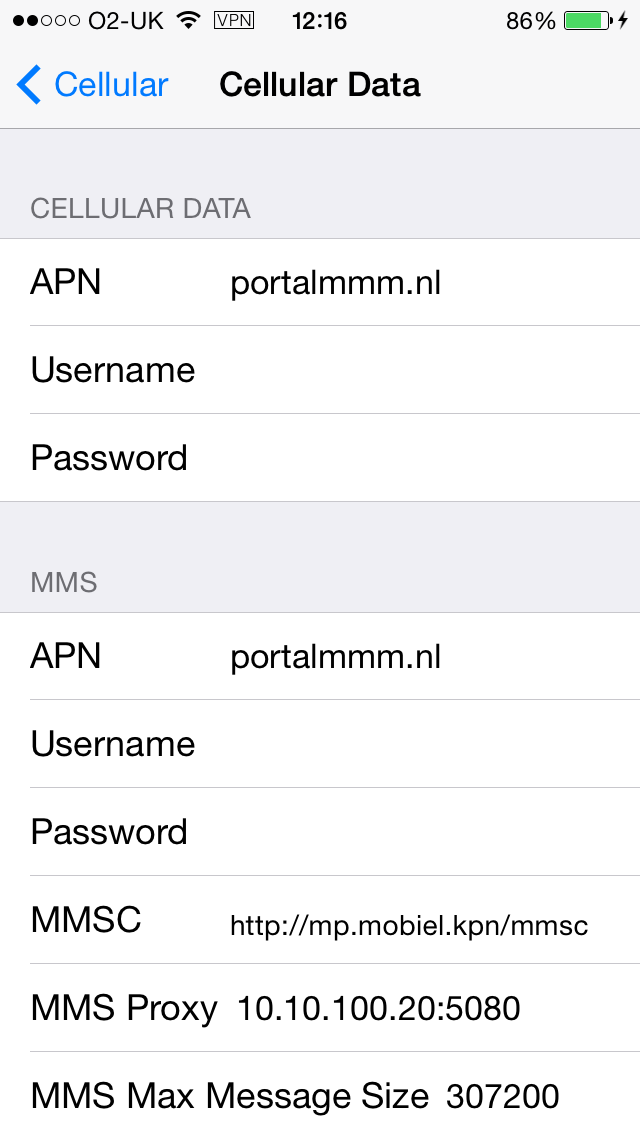 Access Point Name – APN 

International Mobile Subscriber Identity – IMSI

Universal Integrated Circuit Card – UICC

Packet Data Protocol Context – PDP Context
internet
internet
.mnc008.mcc204.gprs
.mnc008.mcc204.3gppnetworks.org
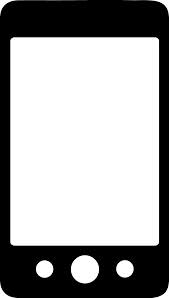 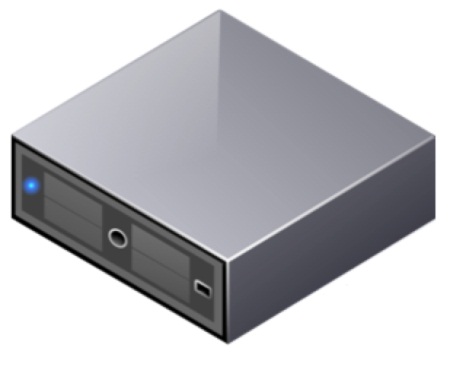 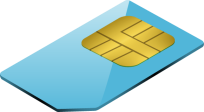 mobile network
any packet data network
Gateway
9
The ConceptElements
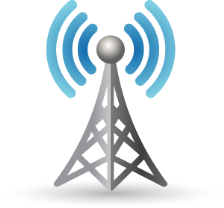 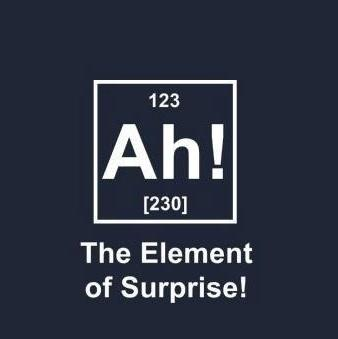 Radio (BTS / nodeB)
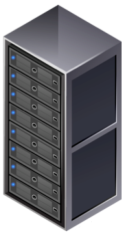 Home Location Register
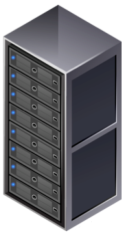 Serving GPRS support node
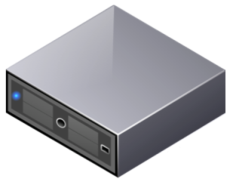 Gateway GPRS support node
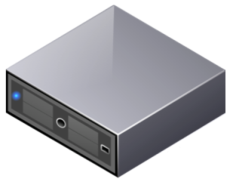 Domain Name Server
10
[Speaker Notes: Our devices have changed]
Connecting the Dots
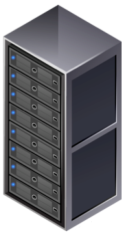 HLR / HSS
Gr / S11
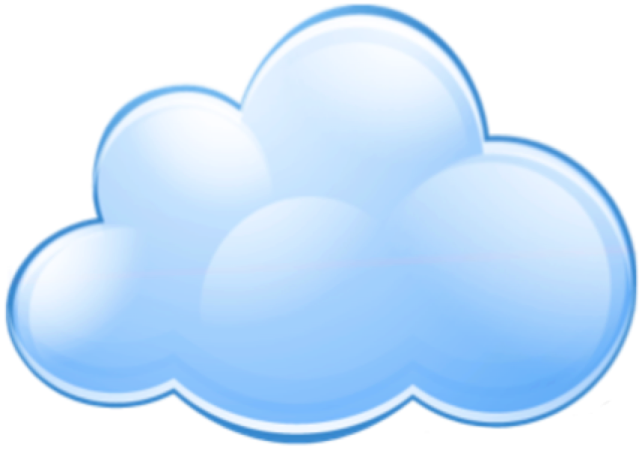 11001100101000101
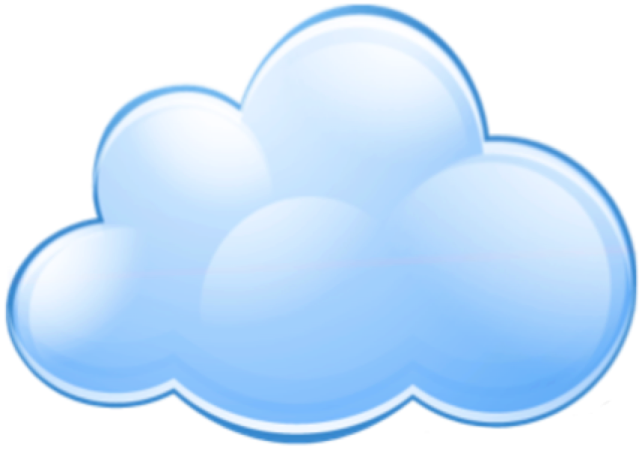 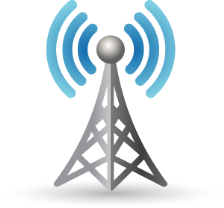 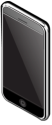 GGSN / P-GW
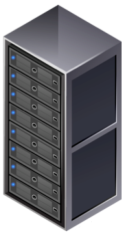 Gn / S5
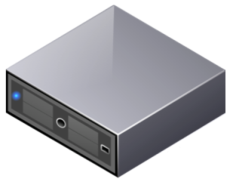 Packet Data Network
SGSN / S-GW
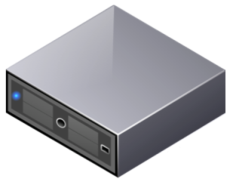 DNS
11
GPRS Tunneling Protocol
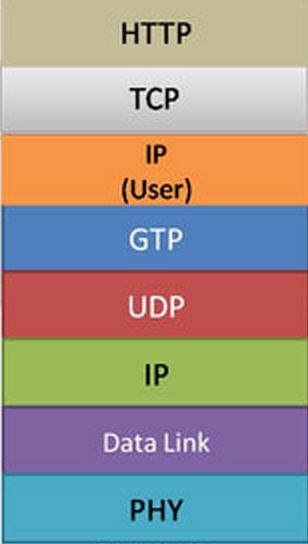 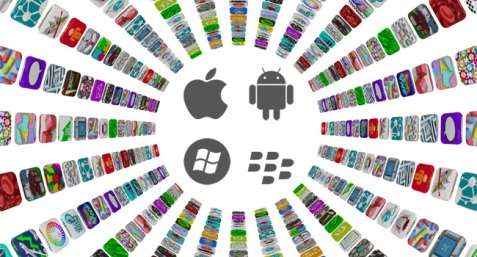 End User Data
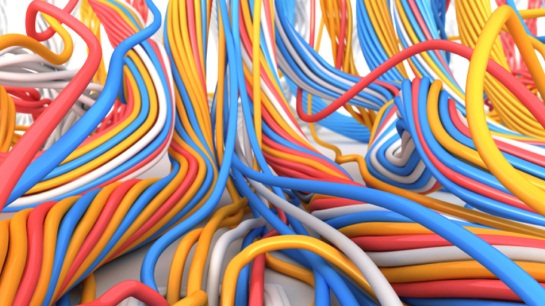 Mobile Network Operator
12
GPRS Tunneling Protocol
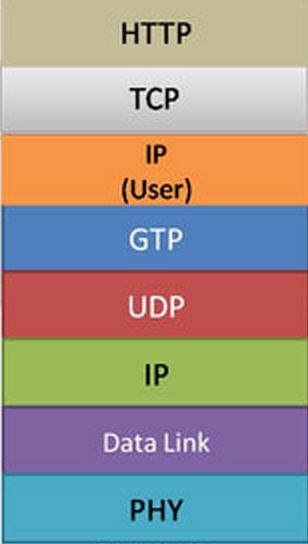 13
GPRS Tunneling protocolHeader
GTPv1
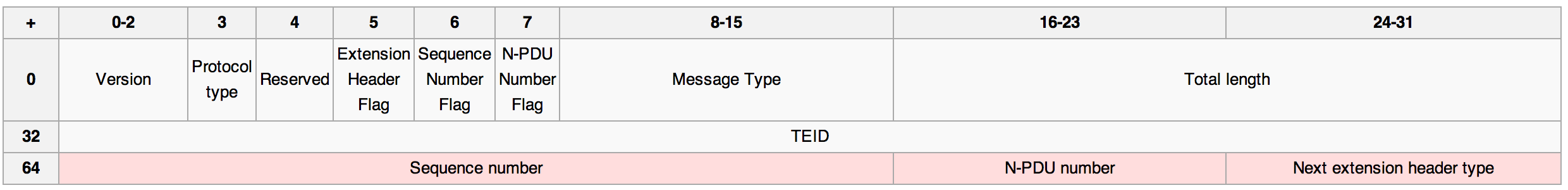 GTP or GTP’
GTP tunnel end point
Should be 1
Create
Update
Delete
And 20 more 
3GPP 29060
14
GPRS Tunneling protocolHeader
WireShark output
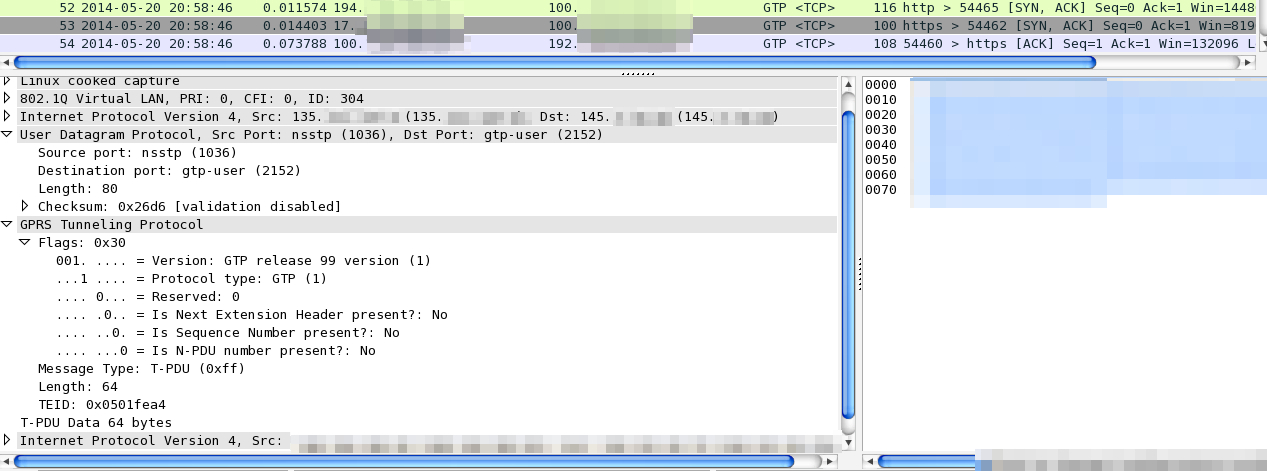 Should be 1
GTP or GTP’
Transport PDU
GTP tunnel end point
15
GPRS Tunneling protocol
Information Elements in a Create PDP Context
APN
IMSI
End User Address
User Location Information
IMEI
16
GPRS Tunneling protocol
SGSN
DNS
GGSN
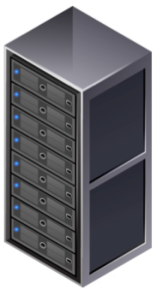 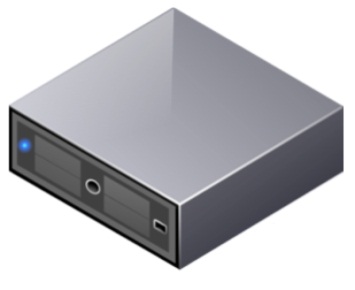 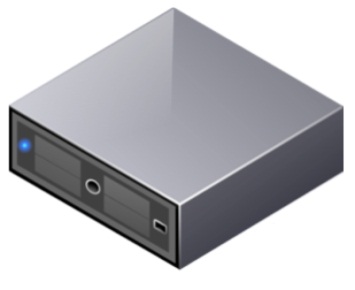 DNS Query APN IP address
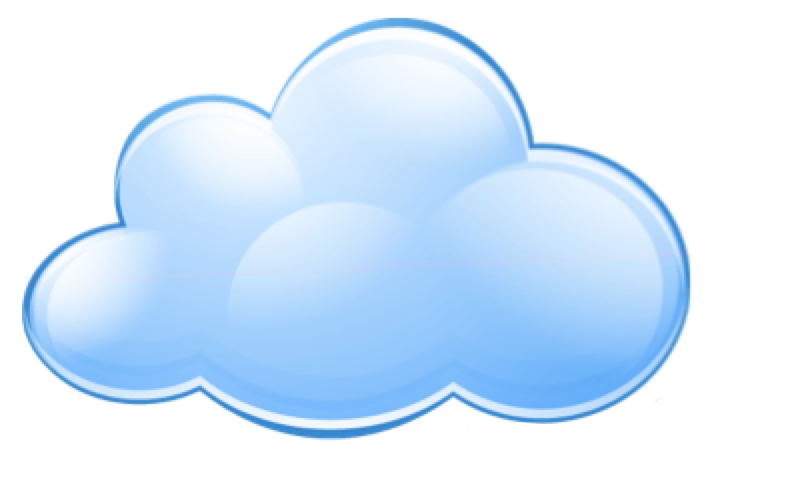 DNS Response APN IP address
Create PDP Context Request
2123
Create PDP Context Response
T-PDU
2152
T-PDU
Delete PDP Context Request
Delete PDP Context Response
2123
17
[Speaker Notes: Our devices have changed]
GPRS Roaming eXchange
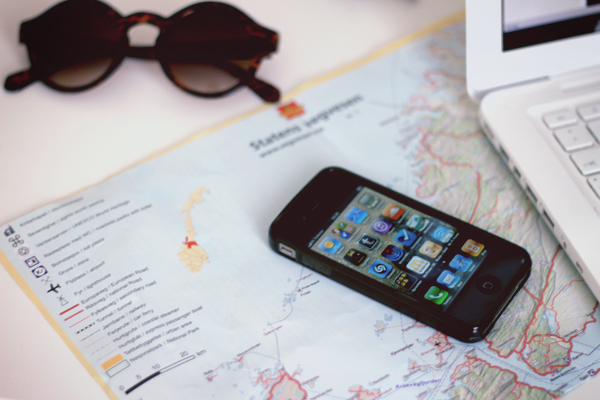 18
[Speaker Notes: Our devices have changed]
GPRS Roaming eXchange
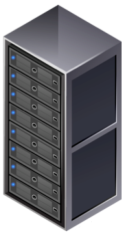 HLR
MCC 234
MNC 076
UK BT
MCC 204
MNC 008
NL KPN
SS7
10101011100
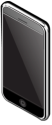 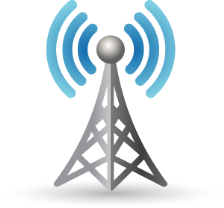 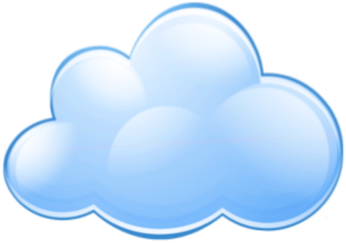 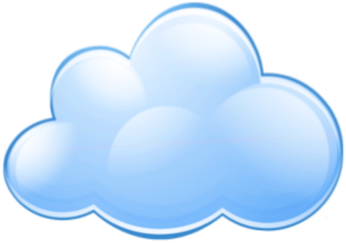 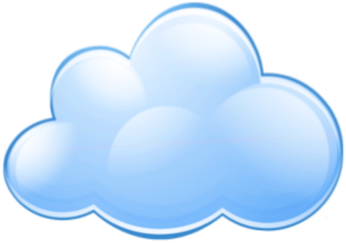 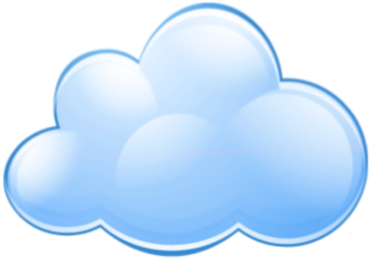 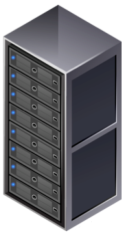 Gn
Gp
Gn
Packet
Data
Network
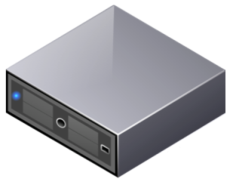 SGSN
GRX
GGSN
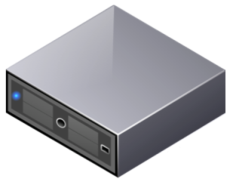 DNS
19
[Speaker Notes: Our devices have changed]
GRX architecture & protocols
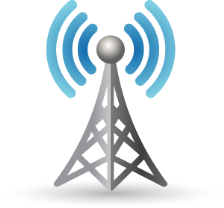 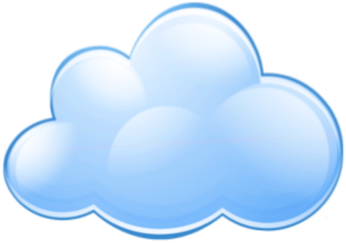 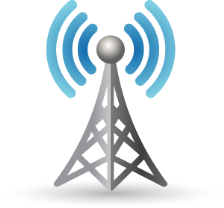 MNO1
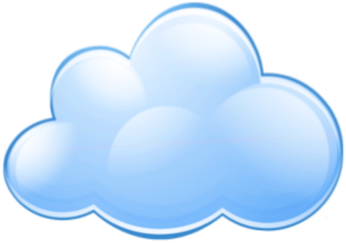 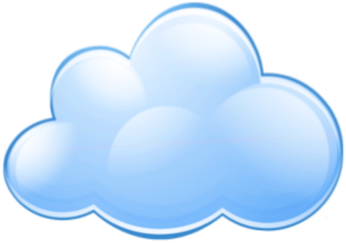 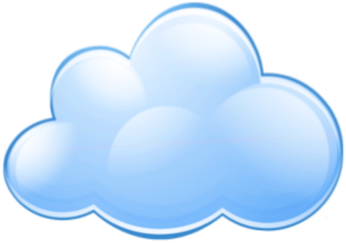 MNO3
GRX3
GRX2
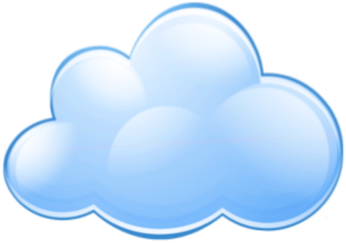 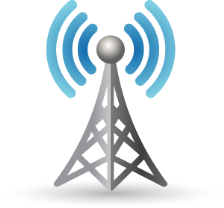 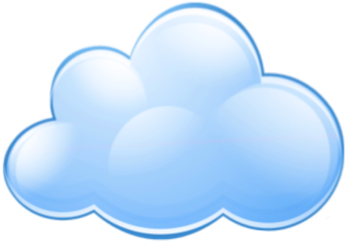 GRX1
MNO4
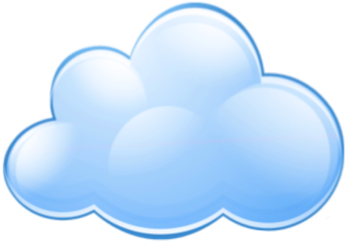 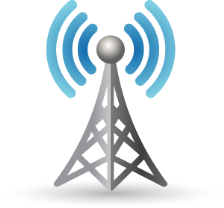 MNO2
20
[Speaker Notes: Our devices have changed]
GRX architecture & protocols
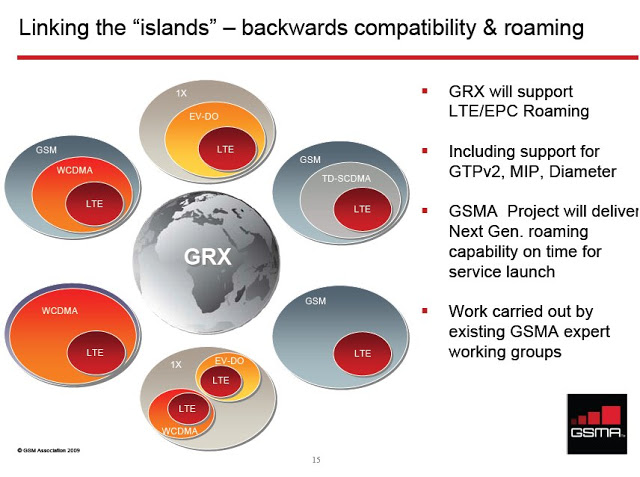 21
GRX providers
Name			City/Country	
AMS-IX			Amsterdam/Netherlands
Astelnet			Prague, Czech Republic
Telefonica Spain			Madrid, Spain
NTT				Tokyo, Japan
Neustar			Sterling, VA, USA
TELE2			Stockholm, Sweden
Etisalat			Abu Dhabi, UAE
Telenor			Oslo, Norway
Telecom-Austria			Vienna, Austria
Comfone			Bern, Switzerland
Syniverse			Florida, USA 
Citic				Beijing, China
Telecom Italia Sparkle		Rome, Italy
Aicent			California, USA
Portugal Telecom			Lisbon, Portugal
T-Systems			Frankfurt, Germany
TDC				Copenhagen, Denmark
Telstra/Reach			Melbourne, Australia
OTE Globe			Athens, Greece
TATA				Mumbai, India
MTT				Moscow, Russia
iBasis/KPN			Burlington, USA
BICS				Brussels, Belgium
22
[Speaker Notes: Our devices have changed]
GRX providers - HQ
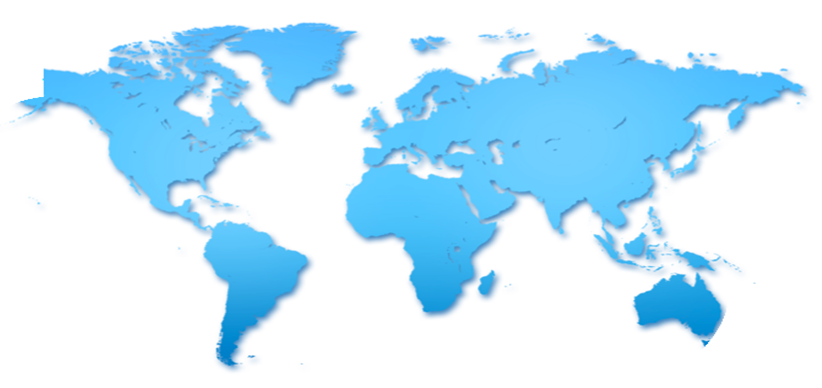 Telenor
TELE2
MTT
AMS-IX
BICS
Neustar
Telefonica
CITIC
Aicent
OTE Globe
Syniverse
Tele. Italia
NTT
iBasis/KPN
Astelnet
TATA
T-Systems
Etisalat
Telstra
23
[Speaker Notes: Our devices have changed]
GTP Traffic – why the interest?
GTP traffic captured from GRX router: looks like this in Wireshark:
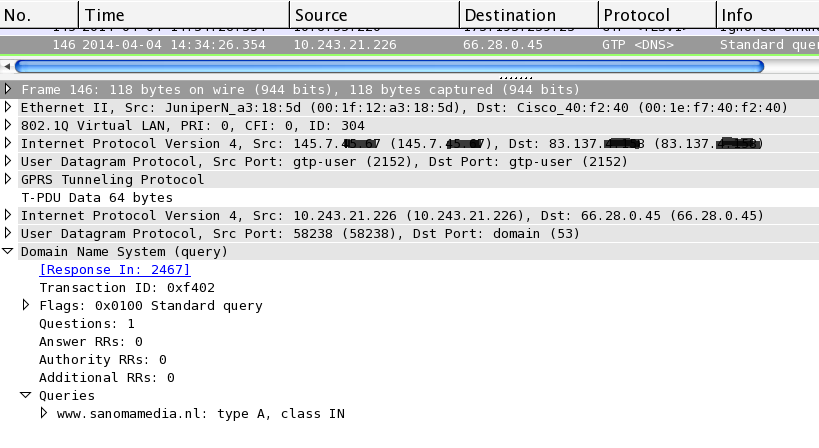 GTP tunnel end points
UE End points
User plane traffic
24
[Speaker Notes: Our devices have changed]
GTP Traffic – why the interest?
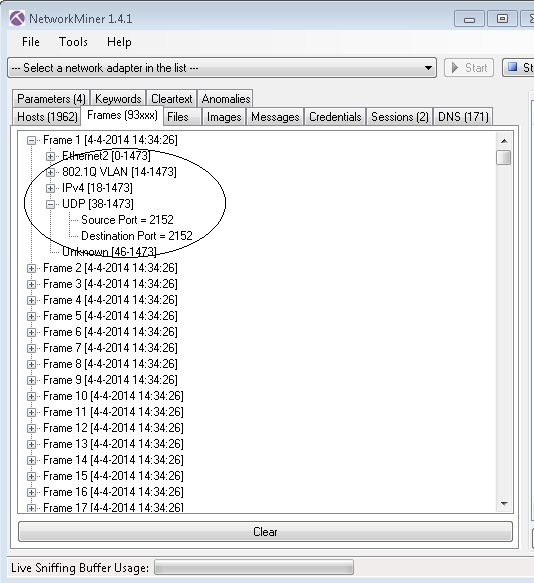 Network forensics

NetworkMiner, Explico

Frames loaded but…
Can’t see user plane data
25
[Speaker Notes: Our devices have changed]
GTP Traffic – why the interest?
Need to remove GTP headers

Here’s Wesley – KPN CERT team

Cool shirts (http://en.wikipedia.org/wiki/Brainfuck)

gtpstrip.c

identifies link layer header
detects VLAN tag
checks for IP header
checks for UDP header
confirms GTP user plane traffic
removes IP, UDP & GTP headers
re-write frame
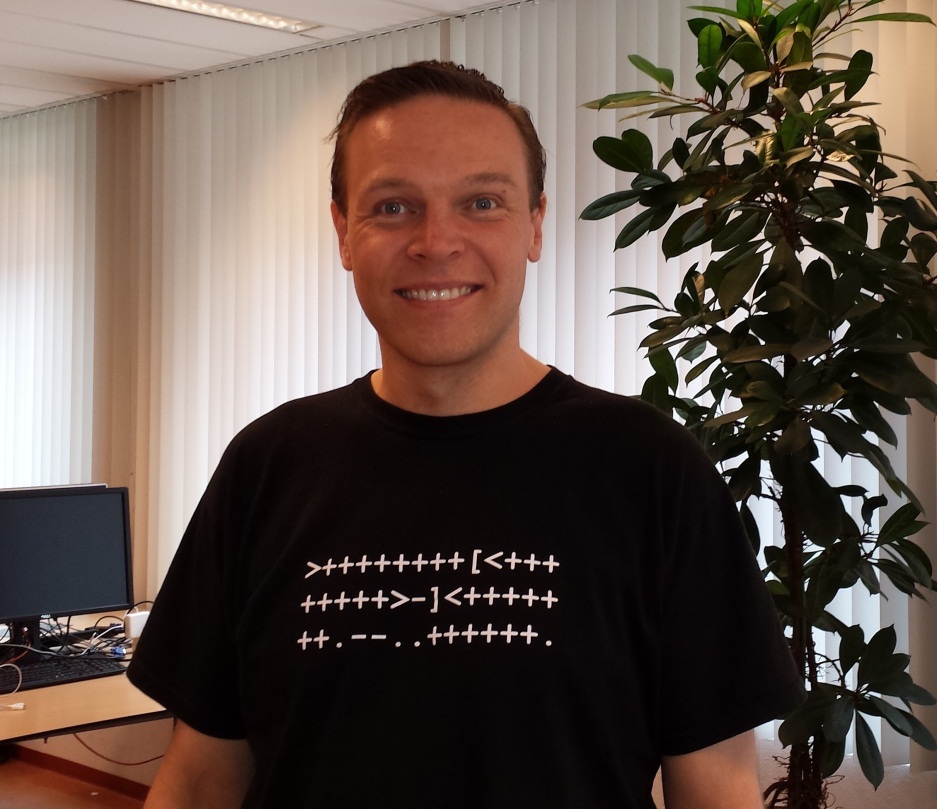 26
[Speaker Notes: Our devices have changed]
GTP Traffic – why the interest?
Re-load stripped PCAP file

Now can see info: 	

Hosts details
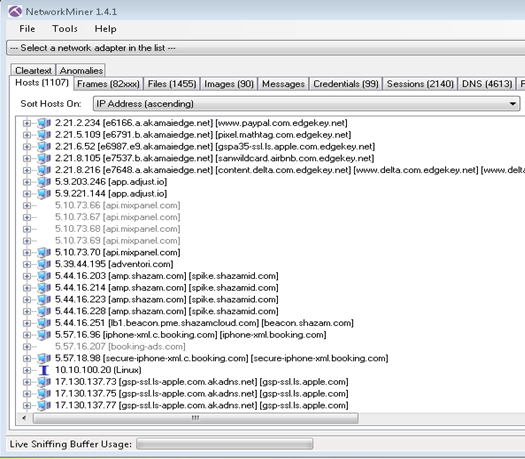 27
[Speaker Notes: Our devices have changed]
GTP Traffic – why the interest?
Now can see info: 	Sessions
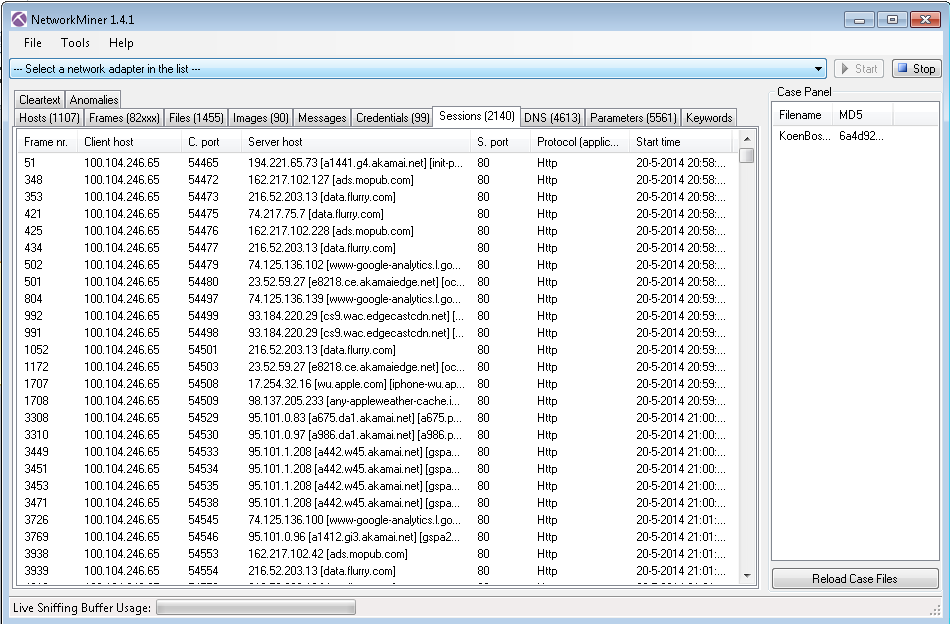 28
[Speaker Notes: Our devices have changed]
GTP Traffic – why the interest?
Now can see info: 	Images
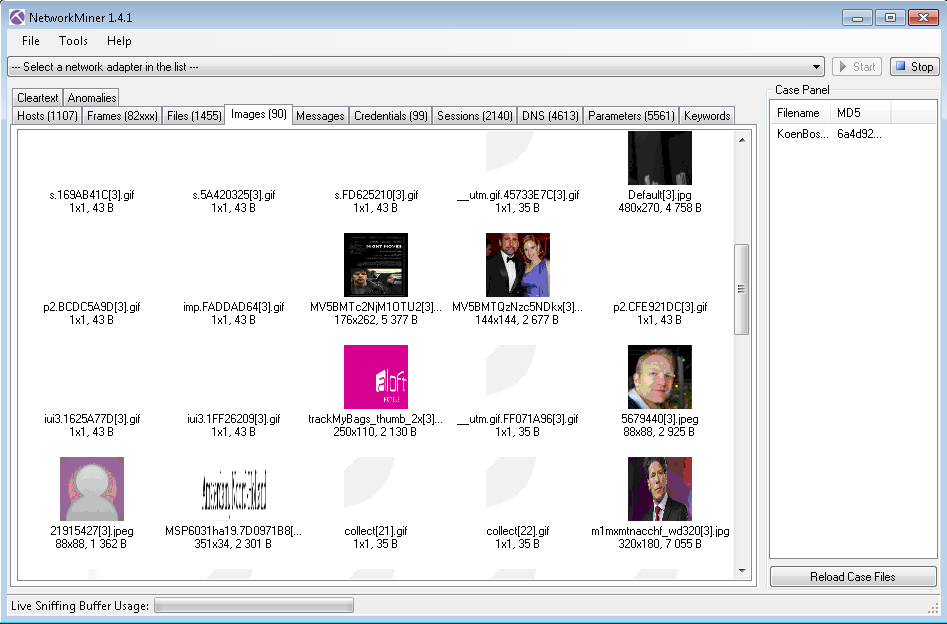 29
[Speaker Notes: Our devices have changed]
GTP Traffic – why the interest?
Now can see info: 	Credentials
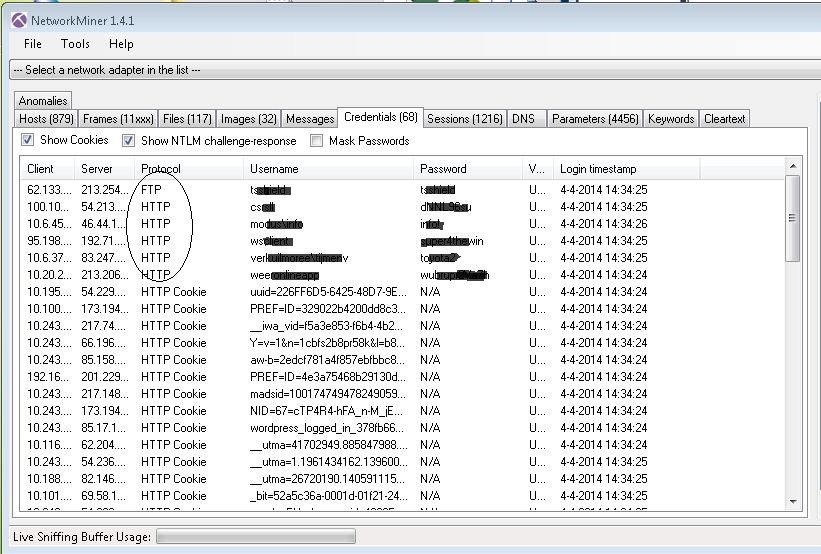 30
[Speaker Notes: Our devices have changed]
GTP Traffic – why the interest?
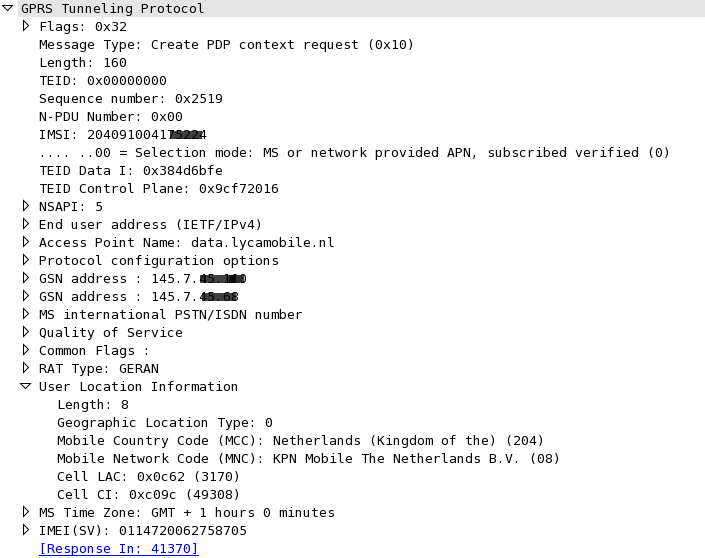 What else? 
Location details
Device detail
IMSI
MCC
MNC
LAC
CI
IMEI
31
[Speaker Notes: Our devices have changed]
GTP Traffic – why the interest?MCC, MNC, LAC, CI = your location
http://unwiredlabs.com/api
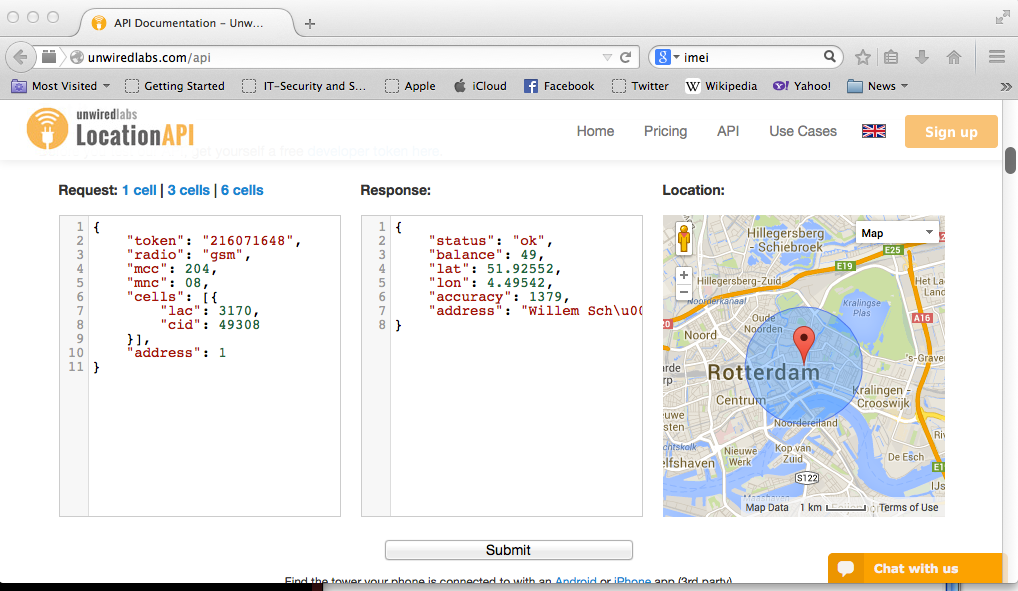 32
[Speaker Notes: Our devices have changed]
GTP Traffic – why the interest?MCC, MNC, LAC, CI = your location
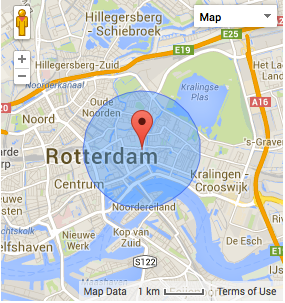 Request			
{
    "token": "216071648",
    "radio": "gsm",
    "mcc": 204,
    "mnc": 08,
    "cells": [{
        "lac": 3170,
        "cid": 49308
    	}],
    "address": 1
}
Response
{
    "status": "ok",
    "balance": 49,
    "lat": 51.92552,
    "lon": 4.49542,
    "accuracy": 1379,
    "address": "Willem Schurmannstraat, Rotterdam, Stadsregio Rotterdam, South Holland, Kingdom of the Netherlands, 3061CT, The Netherlands, European Union"
}
GPS coordinates
33
[Speaker Notes: Our devices have changed]
GTP Traffic – why the interest?IMEI – International Mobile Equipment Identity
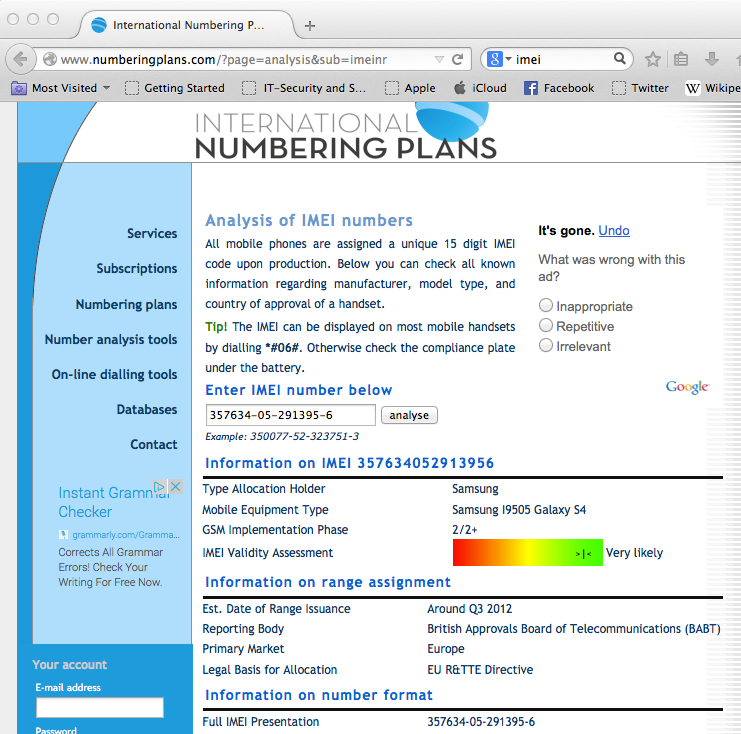 http://www.numberingplans.com/
IMEI
Samsung I9505 Galaxy S4
Handset specific payload?
34
[Speaker Notes: Our devices have changed]
GRX landscape – overview
Now we know the what, who, why
Now need to find and work out  How to get unauthorised access?

Kill Chain  (Reconnaissance  Weaponization)
Identify hosts, enumerate service ONLY

GRX BGP routing table (MNOs)
Total number of subnets: 4.8K
Total IP address space:   320K 

Host discovery - limited port scan & GTP ping
	./masscan <target> -p21,22,23,25,80,139,443,445,3868 -oB out-$b.bin 

Approximate live hosts:      42K
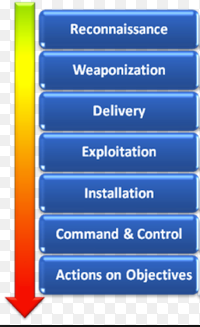 35
[Speaker Notes: Our devices have changed]
GRX landscape – Looking for GGSNs
Search for GTP ports: UDP 2152 & UDP 2123
GTP echo request looks like this:
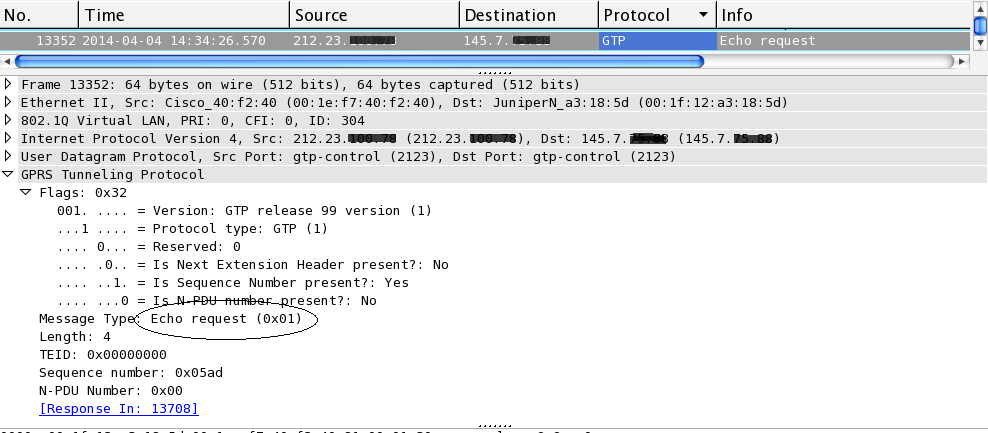 36
[Speaker Notes: Our devices have changed]
GRX landscape – Looking for GGSNs
GTP echo response looks like this:
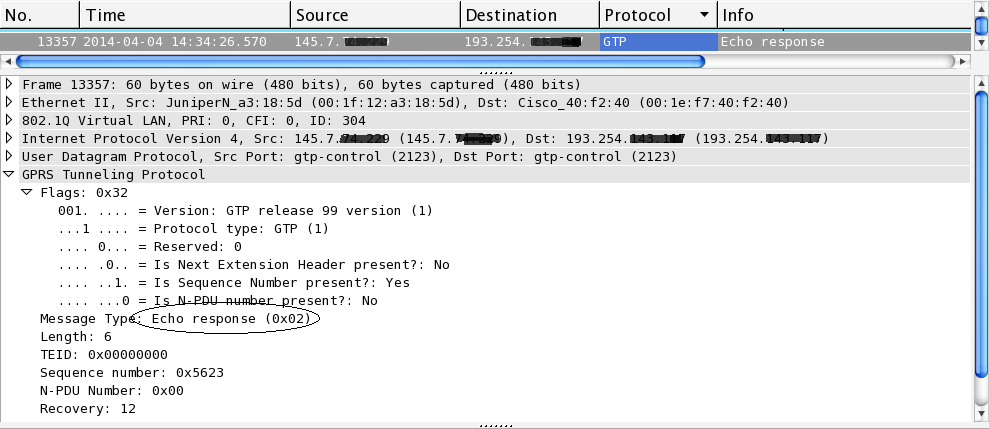 37
GRX landscape – Looking for GGSNs
Scan for GTP ports

zmap (https://zmap.io/)

Async & fast – ICMP, TCP, UDP 

Can scale up to 1.4 million packets/sec, good idea to rate limit

zmap -M udp -p 2123 <IP> --probe-args=file:GTP-2123-echo.pkt -o GTP-2123-<IP>.csv -B 1G

Now you’ve found a GTP port, then what?

Send PDP context request to confirm active GGSN 

OpenGGSN project (http://sourceforge.net/projects/ggsn/)
38
[Speaker Notes: Our devices have changed]
GRX landscape – Talking to GGSNs
SGSNEMU (part of OpenGGSN)
connections to the GGSN
ping request, create PDP context
forward  packets to connections on Gn/Gp interface.


# sgsnemu --listen 192.168.253.249 --remote xx.xx.xx.xx --timelimit 10 --contexts 1 1 --apn internet --imsi 240011234567890 --msisdn 46702123456 –create

<snip>
Initialising GTP library
openggsn[21672]: GTP: gtp_newgsn() started
Setting up interface
Done initialising GTP library

Sending off echo request
Setting up PDP context #0
Waiting for response from ggsn........
Received echo response
Received create PDP context response.
GTP daemon ready to talk!
39
GRX landscape threat profile – DNS servers (53/UDP)
DNS on GRX used for resolving APNs to set up GTP tunnel

Typical query for KPN looks like this: 

dig internet.mnc008.mcc204.gprs @ <DNS IP>

DNS response:
;; Got answer:
;; ->>HEADER<<- opcode: QUERY, status: NOERROR, id: 26251
;; flags: qr rd ra; QUERY: 1, ANSWER: 4, AUTHORITY: 4, ADDITIONAL: 8

;; QUESTION SECTION:
;internet.mnc008.mcc204.gprs.   IN      A

;; ANSWER SECTION:
internet.mnc008.mcc204.gprs. 300 IN     A       145.7.xx.xx
internet.mnc008.mcc204.gprs. 300 IN     A       145.7.xx.xx
internet.mnc008.mcc204.gprs. 300 IN     A       145.7.xx.xx
internet.mnc008.mcc204.gprs. 300 IN     A       145.7.xx.xx
globally agreed APN
40
[Speaker Notes: Our devices have changed]
GRX landscape threat profile– DNS servers
Enumerate versions of DNS

Command to get Bind version: 
dig chaos txt version.bind @<DNS IP>

BIND versions 9.2.3 to 9.8.1-P1
Microsoft DNS 6.0.6002

Outdated versions with publicly known vulnerabilities



Bind version 9.2.3 

Bind 9.8.1-P1


Aside from GTP & DNS – what else?
DoS
CVE-2012-516
CVE-2012-4244
DoS & Buffer Overflow
   CVE-2013-4854 	
CVE-2013-3919 
CVE-2013-2266
41
GRX landscape threat profile – SMTP (25/TCP)
Remote Root Exploit
CVE-2010-4344
Cisco PIX sanitized smtpd   
Exim smtpd 4.63    
Microsoft ESMTP 5.0.2195.6713    
Postfix smtpd     
Sendmail 1.0, 2.5.3     
Sendmail 8.11.1, 8.11.6+Sun, 8.11.7p1+Sun/8.11.7
Sendmail 8.12.9+Sun/8.12.9, 8.13.3 rev 1.001     
Sendmail 8.13.7+Sun, 8.13.8+Sun/8.13.8, 8.14.1/8.14.1, 8.14.5+Sun/8.13.4     
Sendmail 8.9.3     
netqmail smtpd 1.04    
qmail smtpd
Remote Code Execution
CVE-2006-0058
Remote Code Exec
CVE-2003-0694
Buffer Overflow
CVE-2002-1337
.
42
[Speaker Notes: Our devices have changed]
GRX landscape threat profile – FTP servers (21/TCP)
Buffer Overflow
CVE 2001-0053
BSD ftpd 6.00    
Cisco ftpd 5.3.1    
HP-UX ftpd 1.1.214.8    
Microsoft ftpd 5.0    
OpenBSD ftpd 6.4 (Linux port 6.4)      
Sun Solaris 8 ftpd   
TopLayer/Alcatel ftpd     
VxWorks ftpd 5.4    
WU-FTPD 2.6.1 (revision 4.0), wu-2.6.1-16     
vsftpd 2.0.4, 2.0.5, 2.0.7, 2.2.2
3Com 3CDaemon ftpd
Axis 211M Network
BulletProof FTPd
FileZilla ftpd 0.9.33, 0.9.40
ProFTPD 1.3.0, 1.3.1
Pure-FTPd
Serv-U ftpd 6.0
Buffer Overflow
CVE-2003-0466
BoF/DoS
CVE-2002-2300
Remote Code Exec
CVE-2006-5815
DoS
CVE-2011-0762
Banner based only!
43
[Speaker Notes: Our devices have changed]
GRX landscape threat profile – Web servers (80,443/TCP)
Apache Tomcat/Coyote JSP engine 1.0, 1.1  
Apache httpd 2.0.59, 2.2.14 (Ubuntu)   
Apache httpd 2.2.14 (Win32) 
Apache httpd 2.2.15 (Red Hat)  
Apache httpd 2.2.21 (Unix)
Apache httpd 2.2.22 (FreeBSD) 
Apache httpd 2.2.26 (Unix) 
Apache httpd 2.2.3 (CentOS)
Apache httpd 2.2.9 (Debian) 
Cisco ASA firewall http,Cisco IOS administrative httpd   
Microsoft IIS webserver 5.0, 6.0, 7.5   
MiniServ (Webmin httpd)   
Netscreen administrative web server (Virata-EmWeb/R6_0_1) 
Oracle HTTP Server Powered by Apache 1.3.22
lighttpd 1.4.13
Remote Code Exec
CVE-2010-0425
Remote Code Exec
CVE-2013-1862
Remote Code Exec
CVE-2008-1446
DoS/Code Exec
CVE-2002-0392
Why are these servers even here??
44
[Speaker Notes: Our devices have changed]
GRX landscape threat profile – Telnet daemons (23/TCP)
Alcatel 7750 SR router telnetd  
BSD-derived telnetd     
Cisco IOS telnetd    
Cisco PIX 500 series telnetd  
Cisco or Edge-core switch telnetd  
Cisco router     
HP-UX telnetd     
Huawei Quidway Eudemon firewall telnetd  
Linux telnetd     
Microsoft Windows 2000 telnetd   
Microsoft Windows XP telnetd
Netscreen ScreenOS telnetd    
Nortel Extranet Contivity Secure IP Services telnetd
Openwall GNU/*/Linux telnetd    
Sun Solaris telnetd
DoS
CVE-2001-0348
Remote Code Exec
MS01-031
Login Bypass
CVE-2007-0882
Seriously?!
45
[Speaker Notes: Our devices have changed]
GRX landscape threat profile – SMB (Server Message Block) (139,445/TCP)
Mainly used for providing shared access to files
directly over TCP/445
via the NetBIOS API (TCP/139)

SMB null sessions = blank username & password
./smbclient –N –L //<IP>

Some OSes seen: 
Domain=[WORKGROUP] OS=[Unix] Server=[Samba 3.6.3]

Domain=[XX] OS=[Windows 5.0] Server=[Windows 2000 LAN Manager]

Domain=[WORKGROUP] OS=[Windows Server 2008 R2 Standard 7601 Service Pack 1] Server=[Windows Server 2008 R2 Standard 6.1]

Domain=[WORKGROUP] OS=[Windows Server 2003 3790 Service Pack 2] Server=[Windows Server 2003 5.2]
Remote Code Exec
CVE-2012-1182
Remote Code Exec
CVE-2008-4835
CVE-2012-1182
Looks like people are mixing GRX and office network!
46
GRX landscape threat profile –SMB (139,445/TCP)Information disclosure via null session
Starting enum4linux v0.8.8 ( http://labs.portcullis.co.uk/application/enum4linux/ )

========================================== 
|    Share Enumeration on xx.xx.xx.xx    |
 ========================================== 
Domain=[WORKGROUP] OS=[Unix] Server=[Samba 3.6.3]
Domain=[WORKGROUP] OS=[Unix] Server=[Samba 3.6.3]

	Sharename      Type     Comment
	---------       	   ----        -------
	IPC$                IPC       IPC Service (HOST Server)
	DataDisk2       Disk      DataDisk2
	DataDisk1       Disk      DataDisk1

	Server             Comment
	---------            -------
	COMP2                
	COMP4                
	COMP5                
	COMP7                
	COMP9                
	CONFERENCE           
	XXX                
	HOST                HOST Server
===================================
|  Password Policy Information for xx.xx.xx.xx |    
 ===================================
[+] Attaching to xx.xx.xx.xx using a NULL share
	[+] Trying protocol 445/SMB…
[+] Found domain(s):
	[+] HOST
	[+] Builtin
[+] Password Info for Domain: HOST
	[+] Minimum password length: 5
	[+] Password history length: None
	[+] Maximum password age: Not Set
	[+] Password Complexity Flags: 000000

		[+] Domain Refuse Password Change: 0
		[+] Domain Password Store Cleartext: 0
		[+] Domain Password Lockout Admins: 0
		[+] Domain Password No Clear Change: 0
		[+] Domain Password No Anon Change: 0
		[+] Domain Password Complex: 0

	[+] Minimum password age: None
	[+] Reset Account Lockout Counter: 30 minutes
	[+] Locked Account Duration: 30 minutes
	[+] Account Lockout Threshold: None
	[+] Forced Log off Time: Not Set

[+] Retieved partial password policy with rpcclient:
Password Complexity: Disabled
Minimum Password Length: 5
47
GRX landscape – SNMP (UDP/161)
Default community strings: PUBLIC & PRIVATE
Possibly execute arbitrary commands
Shutdown machines
Stop & start tasks, change settings 
Gain valuable information
   sysDescr.0 = STRING: AGENT++v3.5.27 ATM Simulation Agent
sysDescr.0 = STRING: Cisco IOS Software, 1841 Software (C1841-IPBASE-M), Version 12.4(15)T12
sysDescr.0 = STRING: Cisco IOS Software, 2800 Software (C2800NM-ADVIPSERVICESK9-M), Version 12.4(11)T1,
sysDescr.0 = STRING: Cisco IOS Software, 3800 Software (C3825-IPBASE-M), Version 12.4(3h), 
sysDescr.0 = STRING: Cisco IOS Software, 7200 Software (C7200-ADVENTERPRISEK9-M), Version 12.4(4)T1
sysDescr.0 = STRING: Cisco IOS Software, C1900 Software (C1900-UNIVERSALK9-M), Version 15.1(4)M4
sysDescr.0 = STRING: Cisco IOS Software, C2600 Software (C2600-IPVOICE_IVS-M), Version 12.4(9)T
sysDescr.0 = STRING: Cisco IOS Software, C2900 Software (C2900-UNIVERSALK9_NPE-M), Version 15.1(4)M3
sysDescr.0 = STRING: Cisco IOS Software, C3560E Software (C3560E-UNIVERSALK9-M), Version 12.2(50)SE2
sysDescr.0 = STRING: Cisco IOS Software, C3900e Software (C3900e-UNIVERSALK9-M), Version 15.2(4)M6a,
sysDescr.0 = STRING: Cisco IOS Software, c7600rsp72043_rp Software (c7600rsp72043_rp-ADVENTERPRISEK9-M), Version 15.1(3)S5
sysDescr.0 = STRING: Cisco IOS Software, C880 Software (C880DATA-UNIVERSALK9-M), Version 15.0(1)M8
sysDescr.0 = STRING: Cisco IOS Software, IOS-XE Software (PPC_LINUX_IOSD-ADVENTERPRISEK9-M), Version 15.1(3)S
sysDescr.0 = STRING: Cisco IOS Software, MWAM Software (MWAM-G8IS-M), Version 12.3(14)YQ8
sysDescr.0 = STRING: CSP CSP VPN Gate 3.1.10330
sysDescr.0 = STRING: DrayTek Corporation
sysDescr.0 = STRING: DT 815
sysDescr.0 = STRING: Ericsson IPOS-12.1.109.8p1-Release
48
GRX landscape – SNMP (UDP/161)
Default community strings: PUBLIC & PRIVATE
Possibly execute arbitrary commands
Shutdown machines
Stop & start tasks, change settings 
Gain valuable information
   sysDescr.0 = STRING: AGENT++v3.5.27 ATM Simulation Agent
sysDescr.0 = STRING: Cisco IOS Software, 1841 Software (C1841-IPBASE-M), Version 12.4(15)T12
sysDescr.0 = STRING: Cisco IOS Software, 2800 Software (C2800NM-ADVIPSERVICESK9-M), Version 12.4(11)T1,
sysDescr.0 = STRING: Cisco IOS Software, 3800 Software (C3825-IPBASE-M), Version 12.4(3h), 
sysDescr.0 = STRING: Cisco IOS Software, 7200 Software (C7200-ADVENTERPRISEK9-M), Version 12.4(4)T1
sysDescr.0 = STRING: Cisco IOS Software, C1900 Software (C1900-UNIVERSALK9-M), Version 15.1(4)M4
sysDescr.0 = STRING: Cisco IOS Software, C2600 Software (C2600-IPVOICE_IVS-M), Version 12.4(9)T
sysDescr.0 = STRING: Cisco IOS Software, C2900 Software (C2900-UNIVERSALK9_NPE-M), Version 15.1(4)M3
sysDescr.0 = STRING: Cisco IOS Software, C3560E Software (C3560E-UNIVERSALK9-M), Version 12.2(50)SE2
sysDescr.0 = STRING: Cisco IOS Software, C3900e Software (C3900e-UNIVERSALK9-M), Version 15.2(4)M6a,
sysDescr.0 = STRING: Cisco IOS Software, c7600rsp72043_rp Software (c7600rsp72043_rp-ADVENTERPRISEK9-M), Version 15.1(3)S5
sysDescr.0 = STRING: Cisco IOS Software, C880 Software (C880DATA-UNIVERSALK9-M), Version 15.0(1)M8
sysDescr.0 = STRING: Cisco IOS Software, IOS-XE Software (PPC_LINUX_IOSD-ADVENTERPRISEK9-M), Version 15.1(3)S
sysDescr.0 = STRING: Cisco IOS Software, MWAM Software (MWAM-G8IS-M), Version 12.3(14)YQ8
sysDescr.0 = STRING: CSP CSP VPN Gate 3.1.10330
sysDescr.0 = STRING: DrayTek Corporation
sysDescr.0 = STRING: DT 815
sysDescr.0 = STRING: Ericsson IPOS-12.1.109.8p1-Release
Cisco IOS 1841
Cisco IOS 2800
Cisco IOS 3800
Cisco IOS 7200
Cisco IOS C2600
Cisco IOS C2900
Cisco IOS C3560
Cisco IOS C3900
Cisco IOS C7600
Cisco IOS-XE
Cisco CSP VPN Gate 3.1
DrayTek Corp
Ericsson IPOS-12.1
49
GRX landscape – SNMP
SNMP UDP/161
Default community strings: PUBLIC & PRIVATE

sysDescr.0 = STRING: Hardware: x86 Family 15 Model 4 Stepping 8 AT/AT COMPATIBLE - Software: Windows Version 5.2 (Build 3790 Multiprocessor Free)
sysDescr.0 = STRING: Hardware: x86 Family 6 Model 11 Stepping 1 AT/AT COMPATIBLE - Software: Windows 2000 Version 5.0 (Build 2195 Multiprocessor Free)
sysDescr.0 = STRING: Hexabyte ADSL
sysDescr.0 = STRING: Huawei Versatile Routing Platform Software, Software Version 3.10, Release 0031P11
sysDescr.0 = STRING: Linux ADSL2PlusRouter 2.6.19 #2 Wed Aug 22 19:44:52 CST 2012 mips
sysDescr.0 = STRING: Linux iTOP-01 2.6.32.59-0.7-default #1 SMP 2012-07-13 15:50:56 +0200 x86_64
sysDescr.0 = STRING: Product: MG 2K;SW Version: 5.60.000.003
sysDescr.0 = STRING: Quidway E300 Firewall, Huawei Versatile Routing Platform Software,
sysDescr.0 = STRING: Redback Networks SmartEdge OS Version SEOS-11.1.2.9-Release
sysDescr.0 = STRING: RouterOS CCR1036-12G-4S
sysDescr.0 = STRING: SUN NETRA X4250, ILOM v3.0.3.30, r47608
sysDescr.0 = STRING: SunOS dpireport 5.10 Generic_127128-11 i86pc
sysDescr.0 = STRING: Sun SNMP Agent, Netra-240
sysDescr.0 = STRING: TANDBERG Codec
sysDescr.0 = STRING: ucd-snmp-4.1.2/Red Hat eCos
sysDescr.0 = STRING: ZXR10 ROS Version V4.8.11.01 ZXR10 T64G Software, Version ZXR10 G-Series&8900&6900 V2.8.01.C.27.P06 Copyright (c) 2001-2009 by ZTE Corporation Compiled Sep 11 2009, 17:15:50
sysDescr.0 = STRING: ZXR10 xGW-16, ZTE ZXR10 Software Version: ZXUN xGW(GGSN)V4.10.10(1.0.0)
sysDescr.0 = STRING: ZyXEL MAX-207HW2/2R
50
GRX landscape – SNMP
SNMP UDP/161
Default community strings: PUBLIC & PRIVATE

sysDescr.0 = STRING: Hardware: x86 Family 15 Model 4 Stepping 8 AT/AT COMPATIBLE - Software: Windows Version 5.2 (Build 3790 Multiprocessor Free)
sysDescr.0 = STRING: Hardware: x86 Family 6 Model 11 Stepping 1 AT/AT COMPATIBLE - Software: Windows 2000 Version 5.0 (Build 2195 Multiprocessor Free)
sysDescr.0 = STRING: Hexabyte ADSL
sysDescr.0 = STRING: Huawei Versatile Routing Platform Software, Software Version 3.10, Release 0031P11
sysDescr.0 = STRING: Linux ADSL2PlusRouter 2.6.19 #2 Wed Aug 22 19:44:52 CST 2012 mips
sysDescr.0 = STRING: Linux iTOP-01 2.6.32.59-0.7-default #1 SMP 2012-07-13 15:50:56 +0200 x86_64
sysDescr.0 = STRING: Product: MG 2K;SW Version: 5.60.000.003
sysDescr.0 = STRING: Quidway E300 Firewall, Huawei Versatile Routing Platform Software,
sysDescr.0 = STRING: Redback Networks SmartEdge OS Version SEOS-11.1.2.9-Release
sysDescr.0 = STRING: RouterOS CCR1036-12G-4S
sysDescr.0 = STRING: SUN NETRA X4250, ILOM v3.0.3.30, r47608
sysDescr.0 = STRING: SunOS dpireport 5.10 Generic_127128-11 i86pc
sysDescr.0 = STRING: Sun SNMP Agent, Netra-240
sysDescr.0 = STRING: TANDBERG Codec
sysDescr.0 = STRING: ucd-snmp-4.1.2/Red Hat eCos
sysDescr.0 = STRING: ZXR10 ROS Version V4.8.11.01 ZXR10 T64G Software, Version ZXR10 G-Series&8900&6900 V2.8.01.C.27.P06 Copyright (c) 2001-2009 by ZTE Corporation Compiled Sep 11 2009, 17:15:50
sysDescr.0 = STRING: ZXR10 xGW-16, ZTE ZXR10 Software Version: ZXUN xGW(GGSN)V4.10.10(1.0.0)
sysDescr.0 = STRING: ZyXEL MAX-207HW2/2R
Windows 2000
Windows 2003
Hexabyte ADSL
Huawei VRP router
Linux ADSL2PlusRouter
Huawei Quidway E300 FW/VRP Router
Redback Networks SmartEdge OS
SUN NETRA X4250
SunOS 5.10
Sun Netra-240
TANDBERG Codec
RedHat eCOs
ZTE ZXR10 ROS V4.8.11.01
ZTE ZXR10 GGSN V4.10.10
ZyXEL MAX-207HW2
51
GRX landscape – the numbers
Summary of open ports on GRX hosts found during this “light” survey
These were found from the Internet!
Out of the 42K GRX live hosts
5.5K hosts from over 200 operators were reachable from the Internet!
Over 15 operators had GTP ports exposed to the Internet
May not need to be IN GRX to access GRX
52
On Her Majesty's Secret Service - GRX & A spy agency - Conclusion
GRX traffic is interesting (and definitely for spy agencies!)

GRX is not a closed off network as was agreed

Over 200 operators distribute BGP route prefixes to both GRX & Internet

5.5K GRX hosts reachable from the Internet

Misconfigurations, vulnerable & unnecessary services running

Security best practices such as ingress filtering not commonly adopted

Mobile operators need more security awareness & testing
53
Mitigation & best practises
All systems
Update & apply security patch
Harden and remove all unnecessary services
BGP
Remove GRX prefixes from Internet routers
Use BGP authentication
Routers import only specific prefixes from specific AS numbers with roaming agreements
Ingress filtering
permit BGP sessions
block spoofed IP addresses (RFC1918,3330)
permit GTP (v1&2) towards GGSNs
permit DNS traffic to DNS systems
permit ICMP echo-reply & request from upstream 
block all others

Use protocol aware firewalls (GTP, SCTP, Diameter)

 








Implement network segmentation & filtering

Utilise centralised identity and access management 

Enforce vendor security patch update

Implement security patch management

Perform regular vulnerability scans

Carry out in-depth penetration tests

Implement host & network based IDS

Practice incident response
54
Follow up actions since initial publication
Followed up on exposed operators 

Rescan of the GRX subnets from Internet

GGSN fuzzing and GTP service exploit development

Telco protocols firewall aware review & testing (GTP, SCTP, Diameter)

IR77 – operator security requirements from GSMA

Metasploit Auxiliary Module – GTP echo & PDP context create scanner
55
GRX landscape – the numbers - REVISITED
Summary of open ports on GRX hosts found during this “light” survey
56
GTP ports (UDP 2123/2152) exposure distribution- over 15 operators
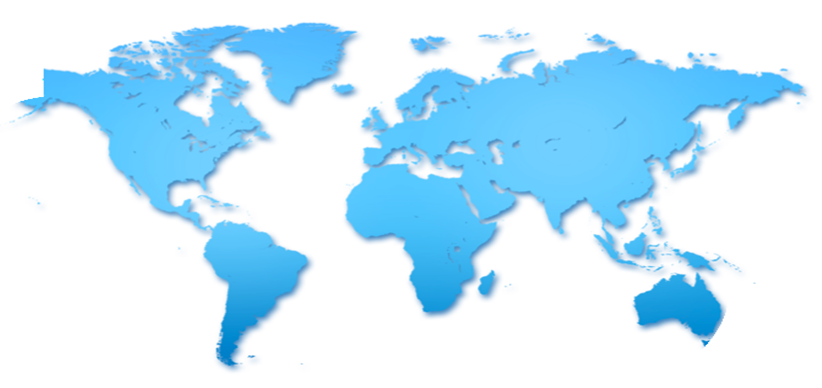 57
[Speaker Notes: Our devices have changed]
IR77 	       GSMA Inter Operator Requirements
Thou shalt take care of
(Doc. Ref: IR 77 vs2.0, Oct 2007)

Confidentiality
Availability
Integrity
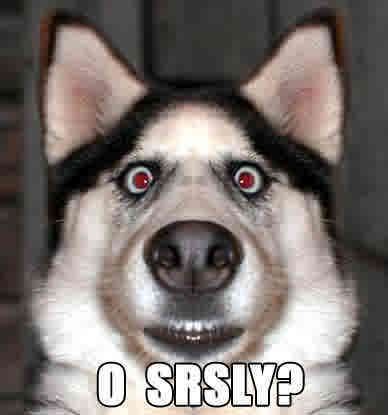 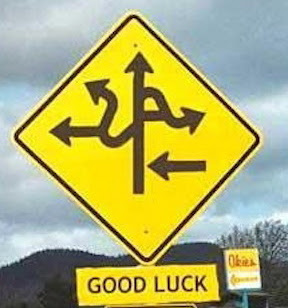 58
IR77 	       GSMA Inter Operator Requirements
Revised version

Pro
Binding security requirements
Best practices

Con
Still high level
No testing guidelines
No monitoring or enforcing
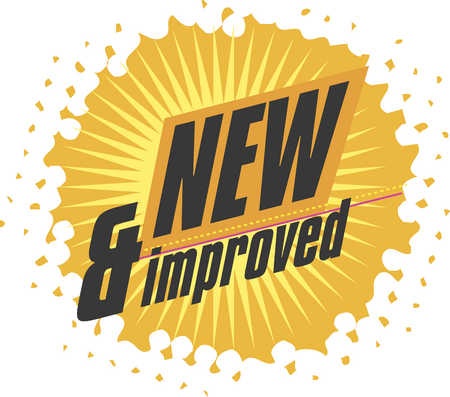 59
Thank you! 		         Resource list
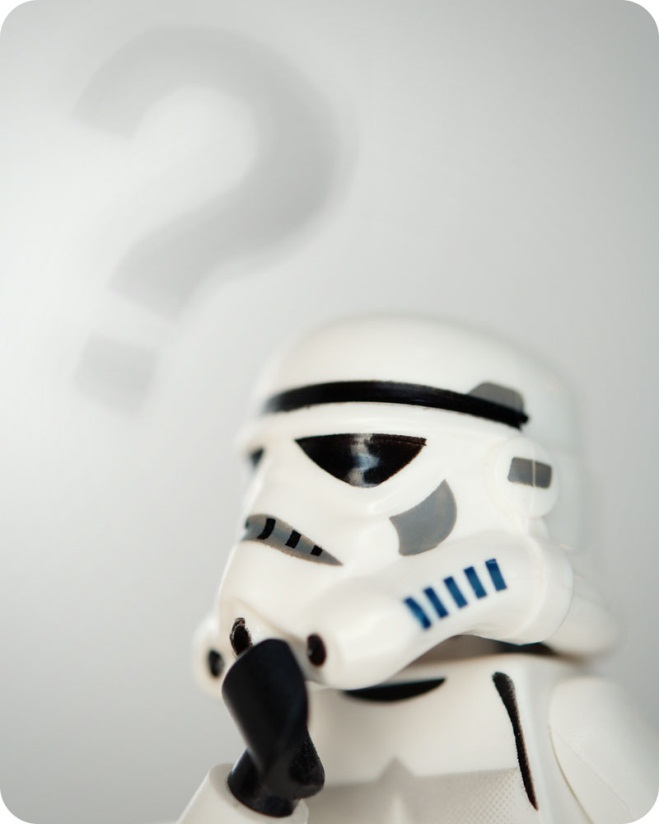 OpenGGSN project 
http://sourceforge.net/projects/ggsn/

Location API
http://unwiredlabs.com/api

Network Miner
http://www.netresec.com/?page=NetworkMiner

Enum4linux
http://labs.portcullis.co.uk/application enum4linux/ 

ZMAP
https://zmap.io

Masscan
https://github.com/robertdavidgraham/masscan

GTP specification
http://www.3gpp.org/DynaReport/29060.htm
stephen.kho@hpe.com
rob.kuiters@kpn.com
60